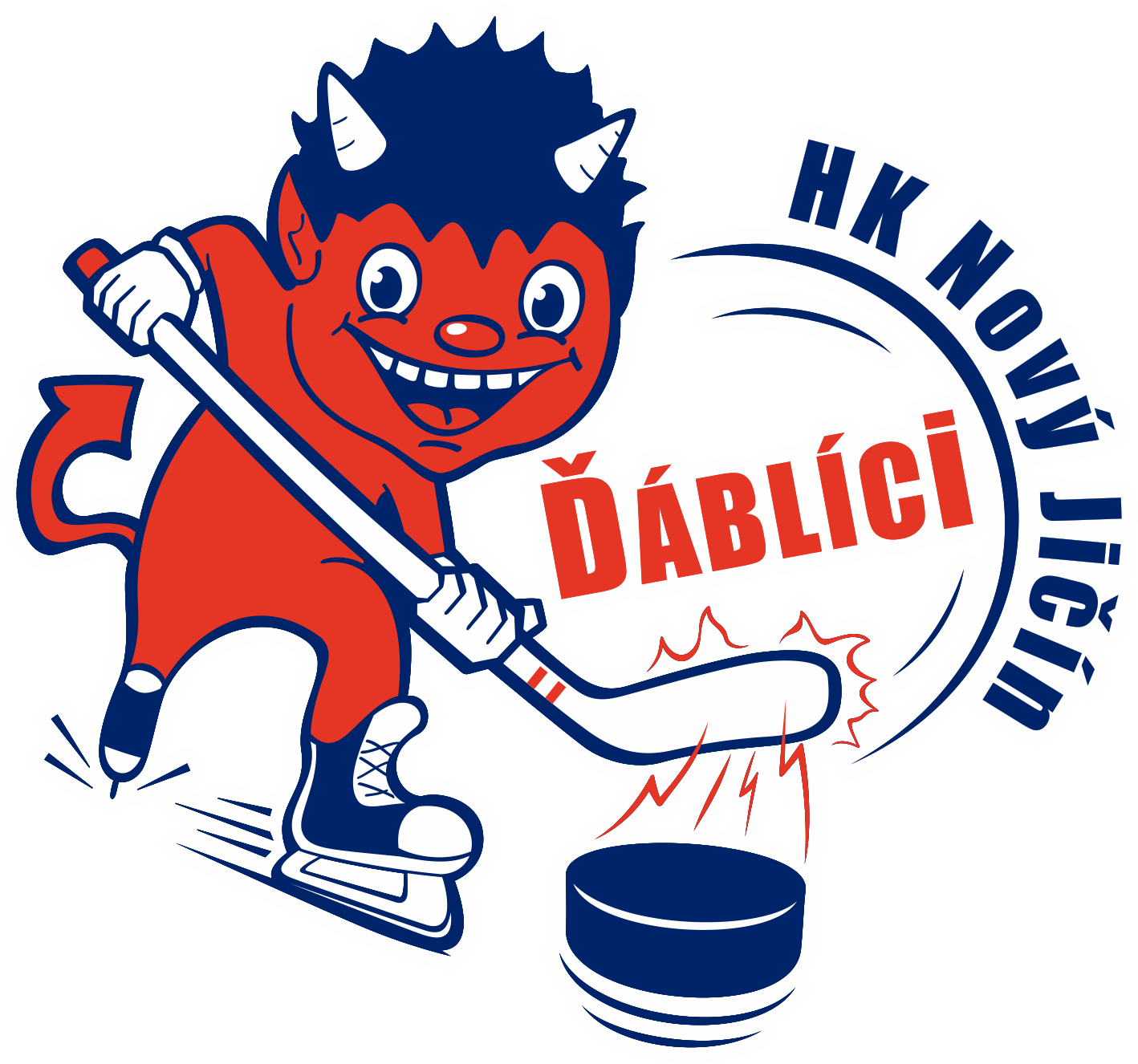 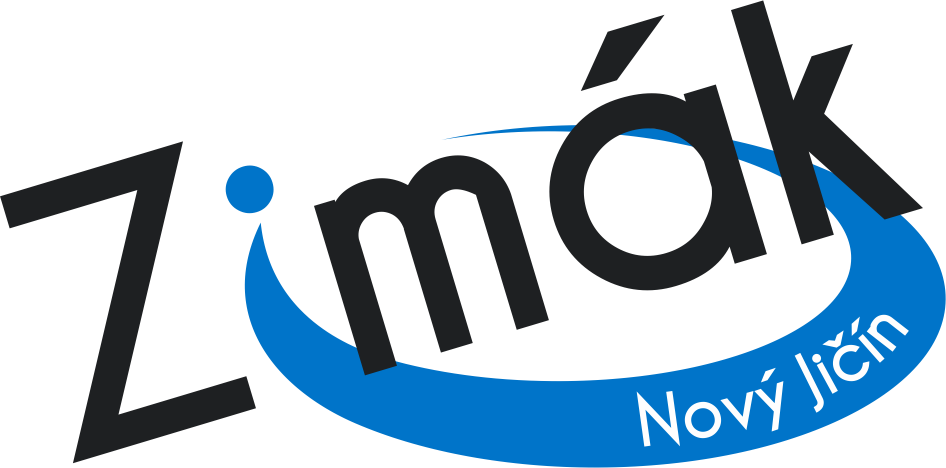 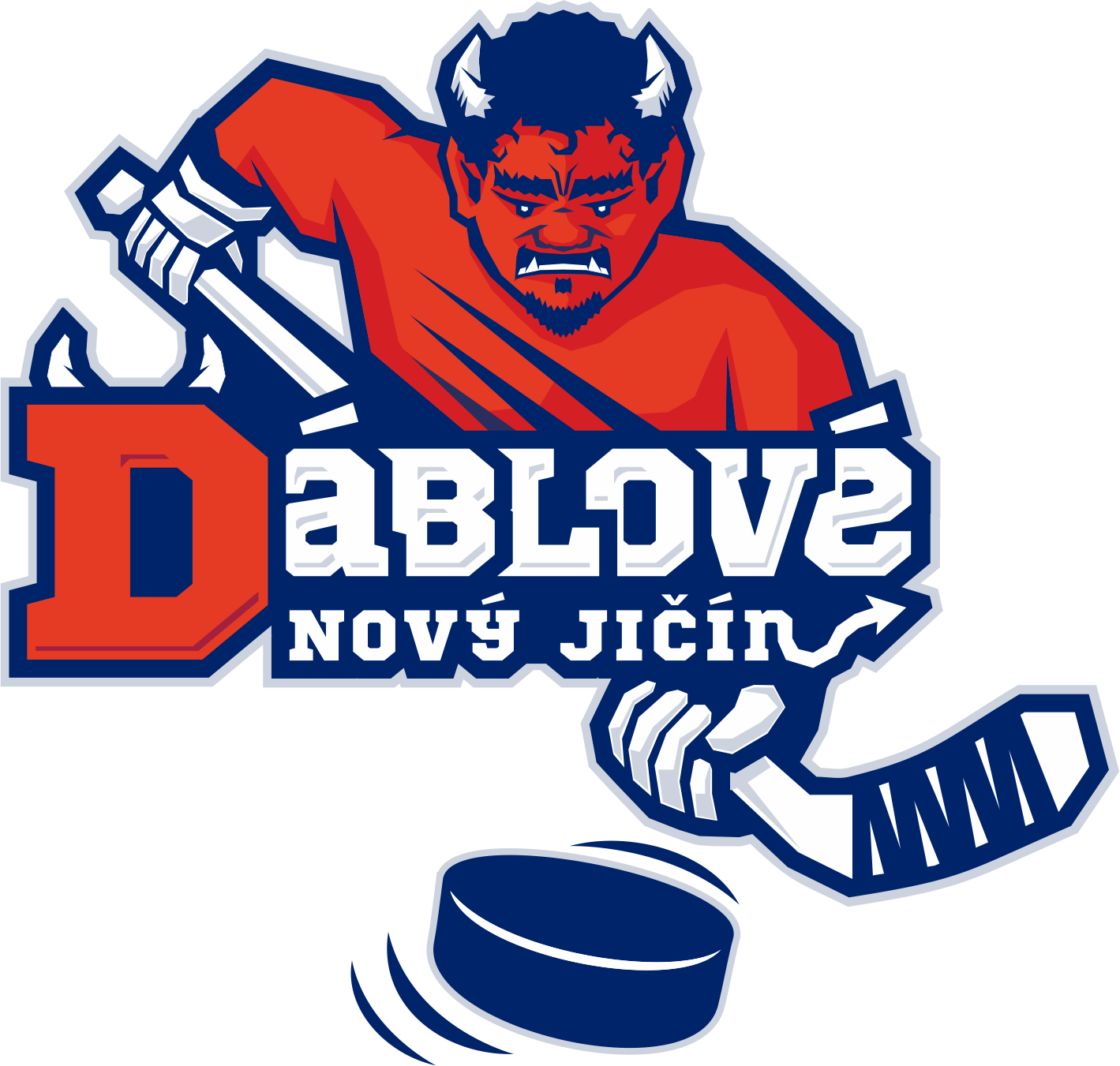 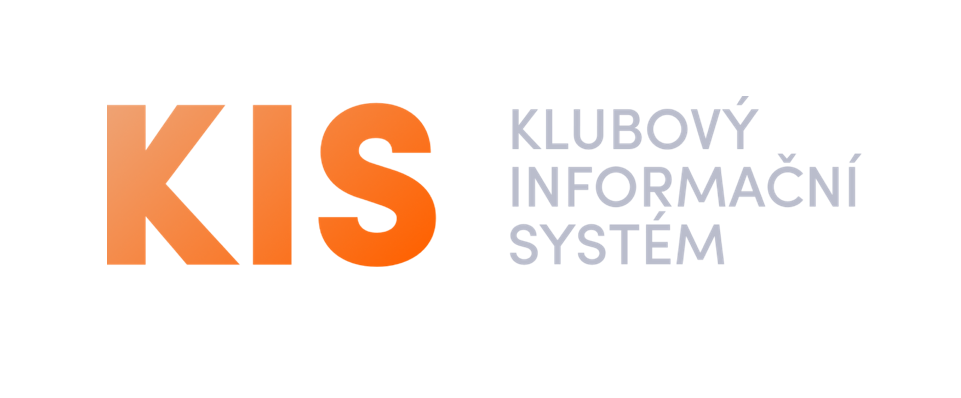 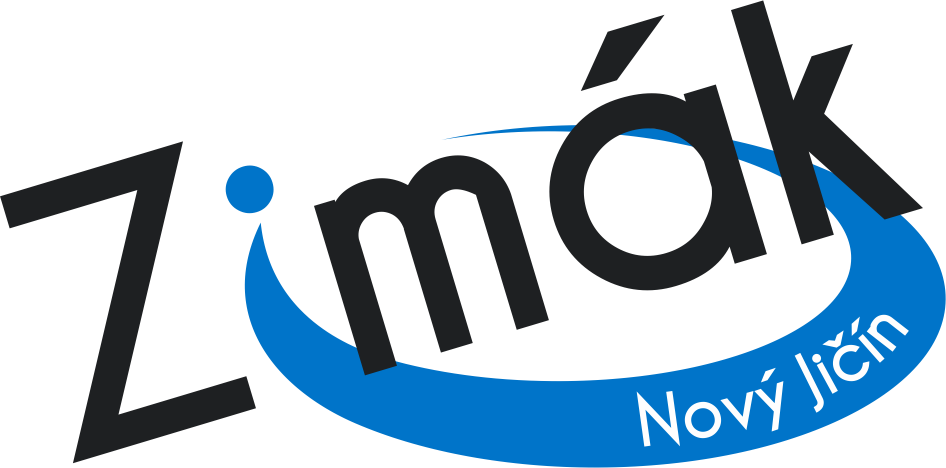 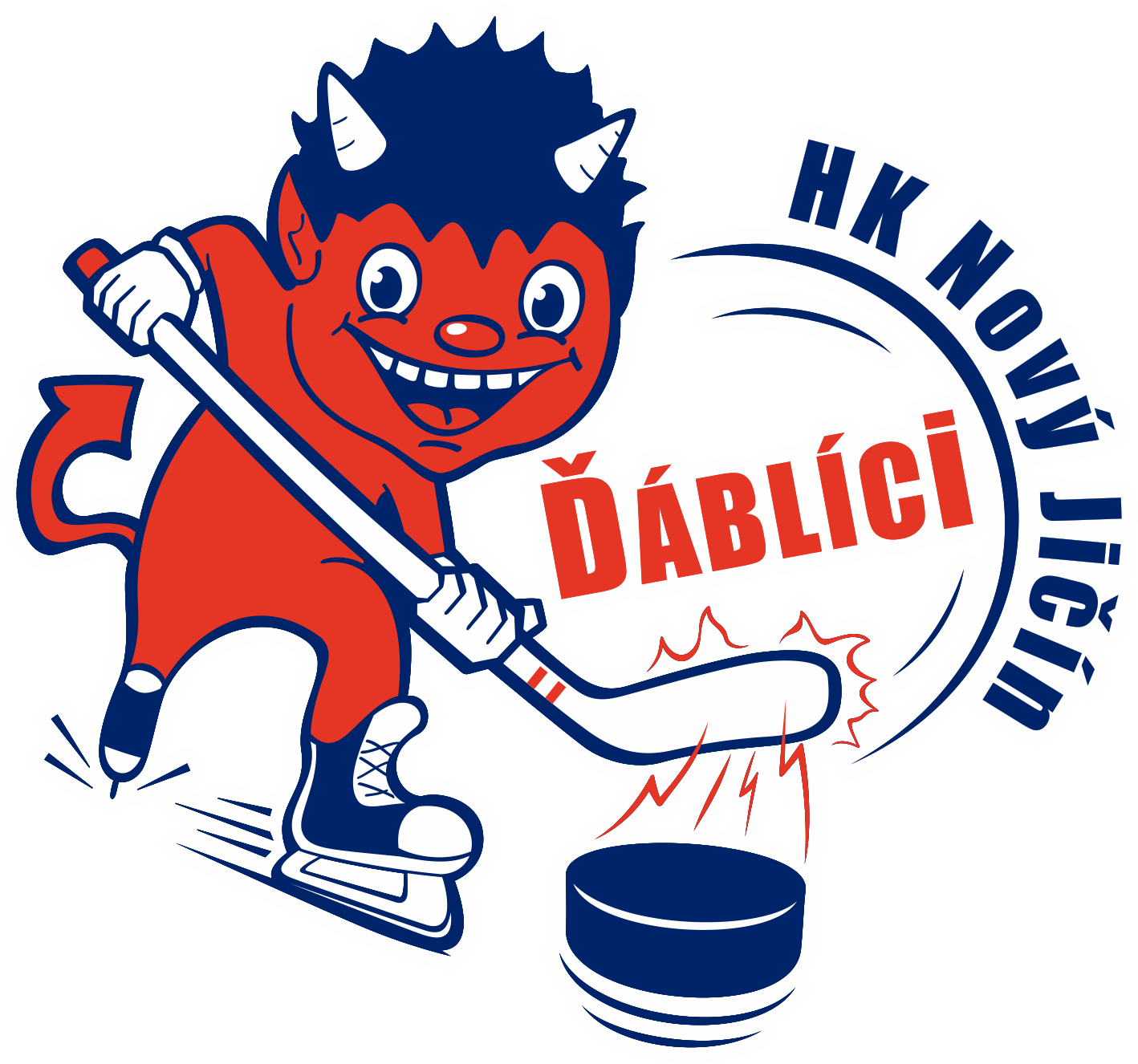 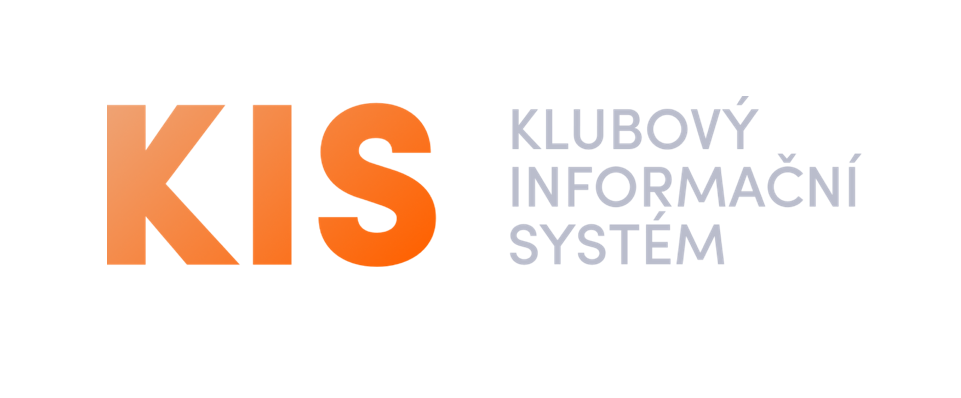 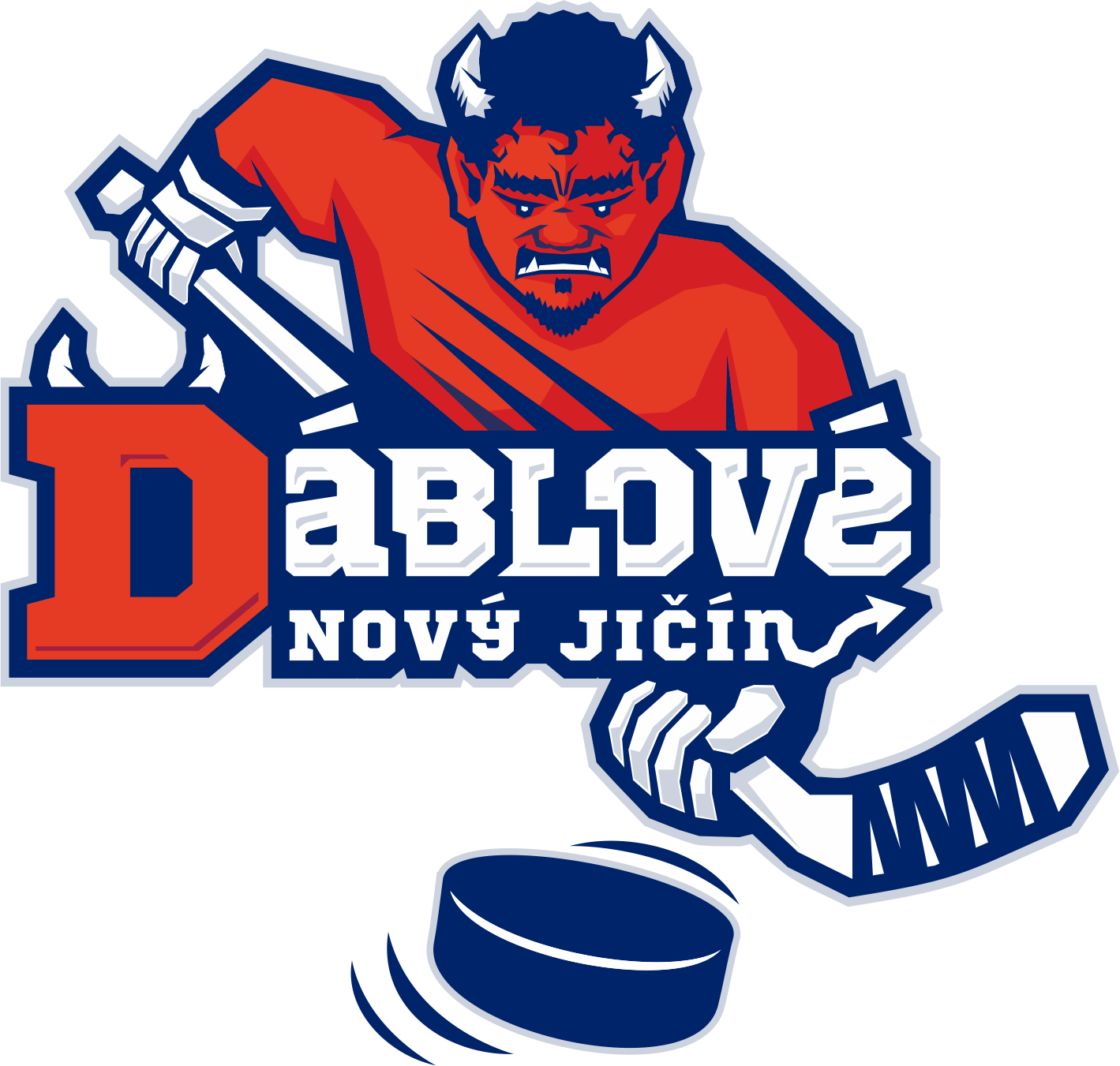 Základní informace ohledně KISu pro HKNJ
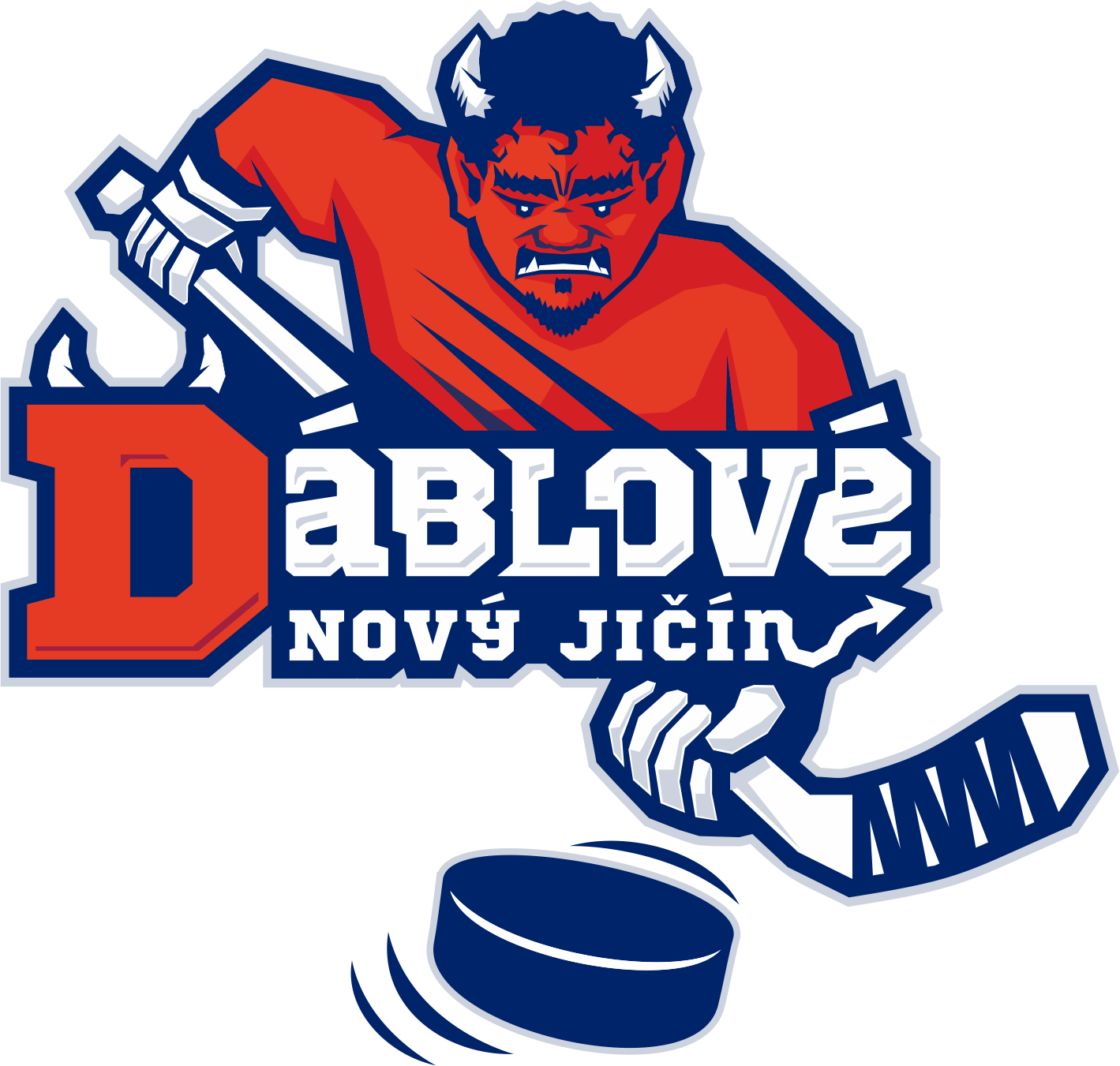 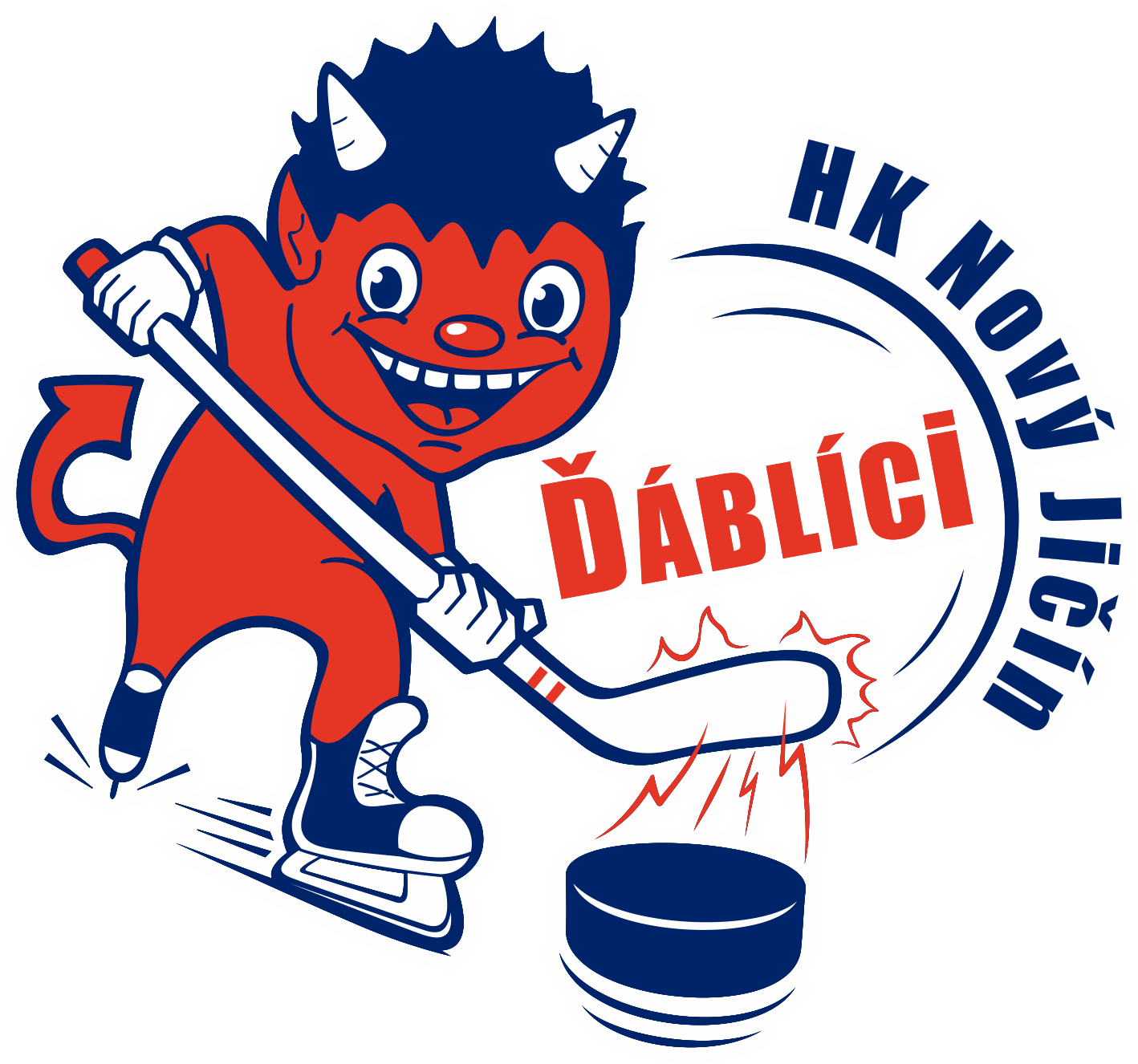 Registrace

 	Přihlášení

 	Ztráta/obnova hesla

 	Hlavní stránka

 	Úprava profilu
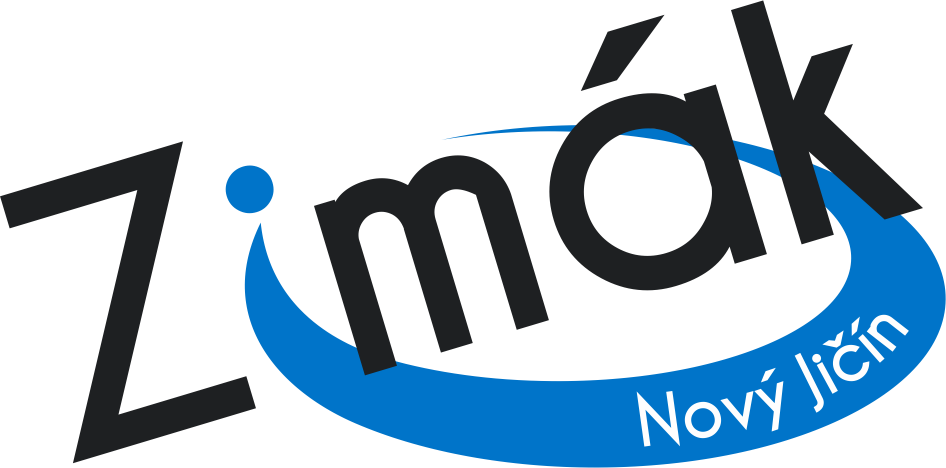 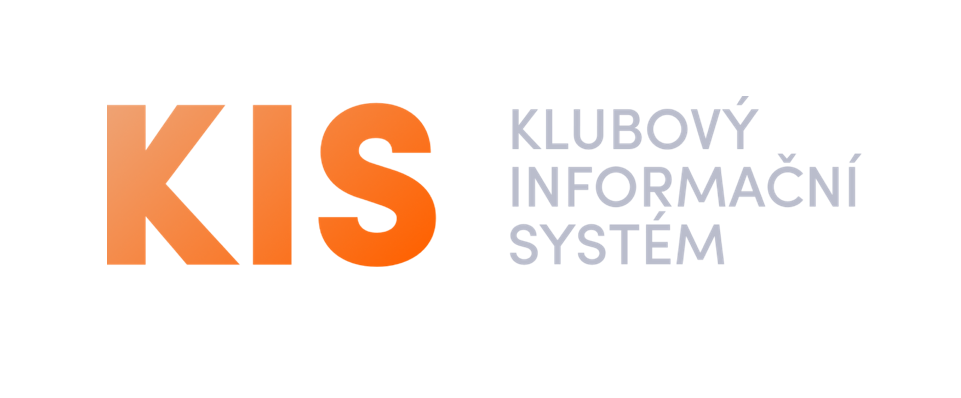 OBSAH
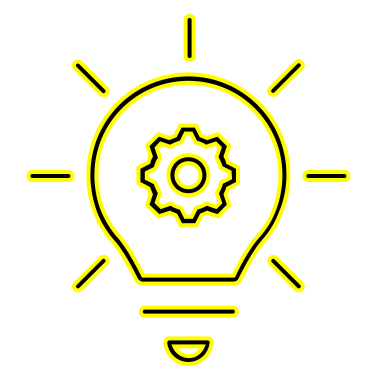 Kliknutím na příslušnou kapitolu v režimu prezentace přeskočíte přímo na daný list
Pokud se kdekoliv v prezentaci objeví symbol hvězdičky ( * ), znamená to, že je pod prezentací k dané problematice přidána také poznámka pod čarou
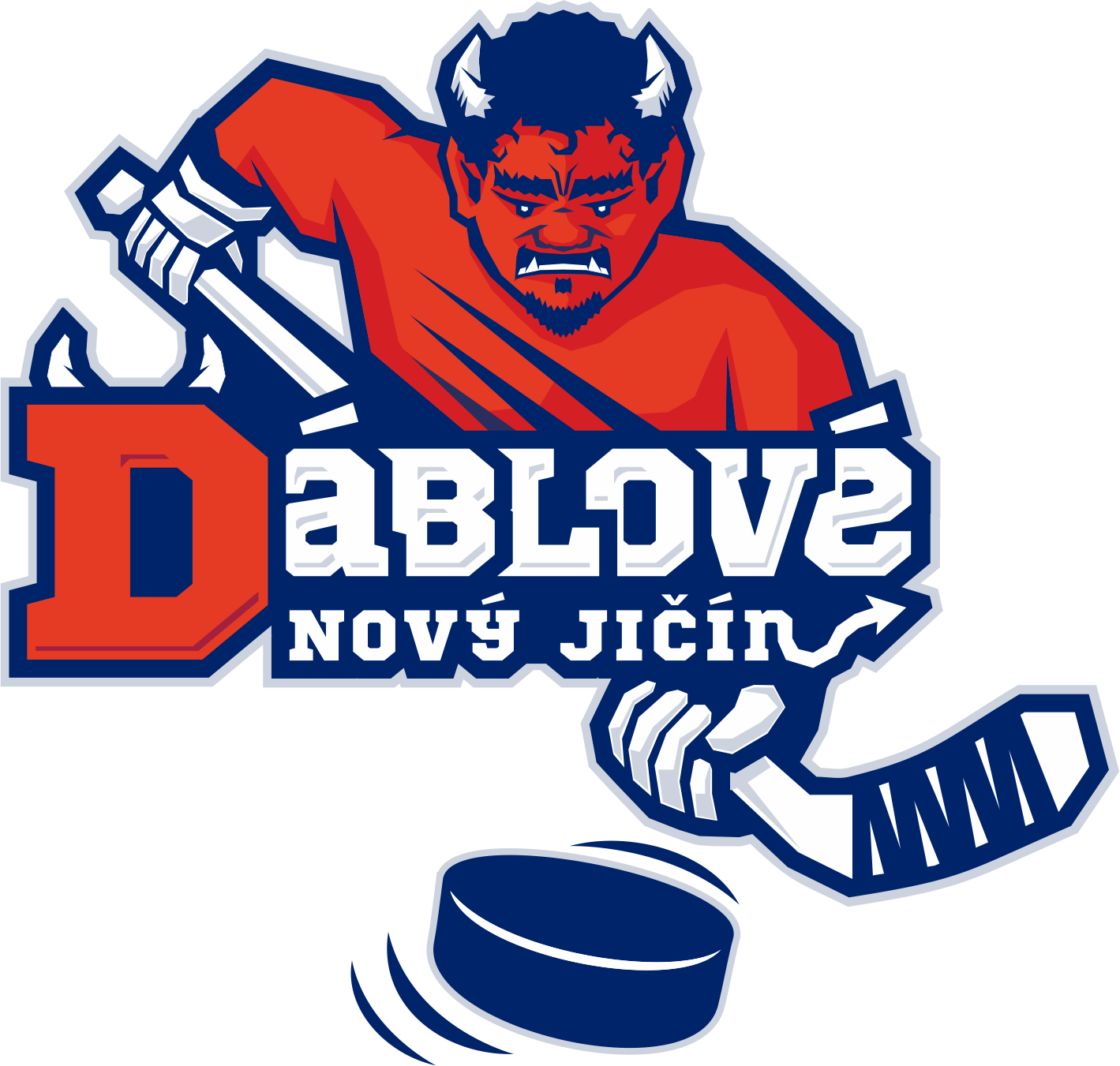 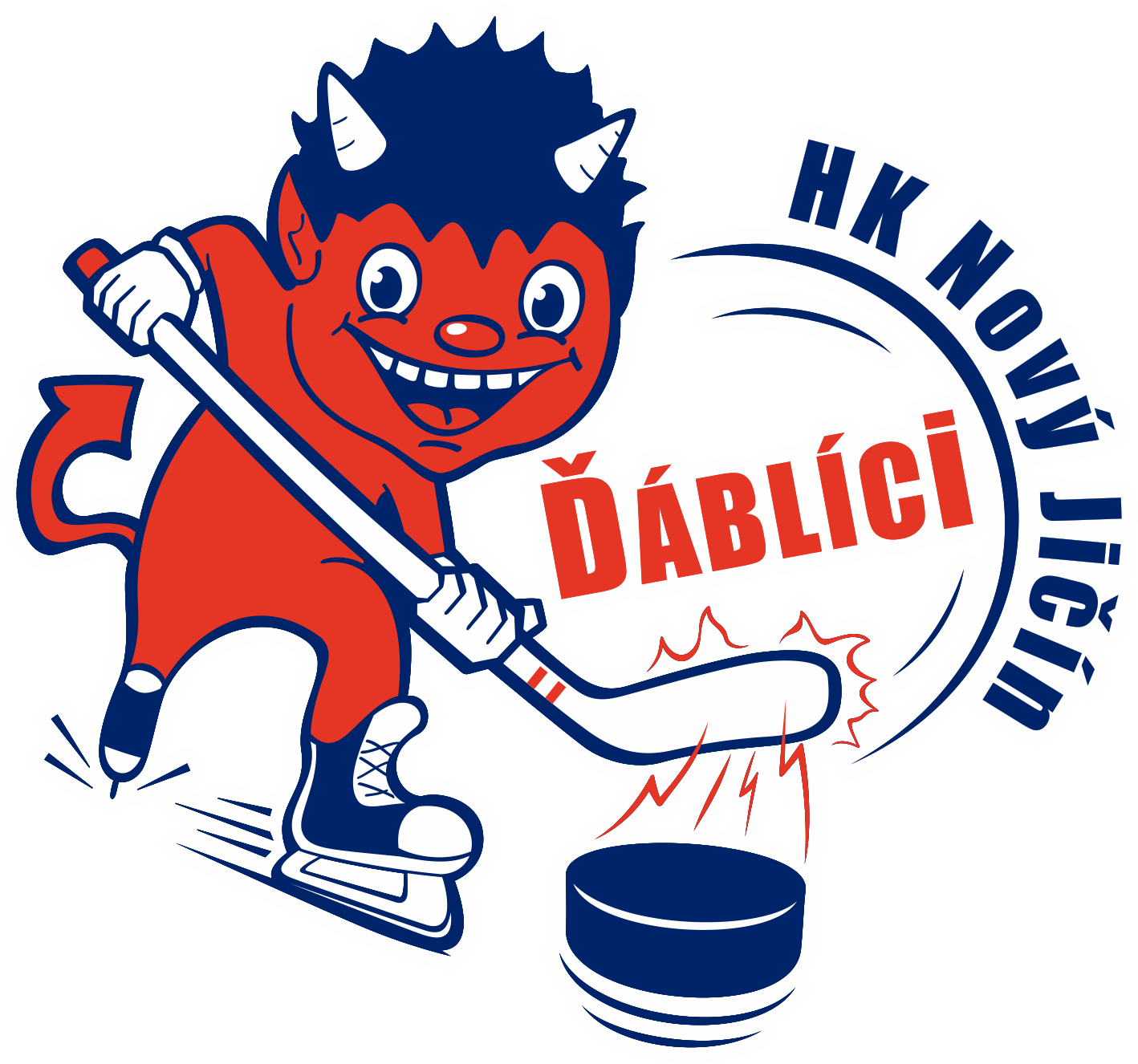 Registrace
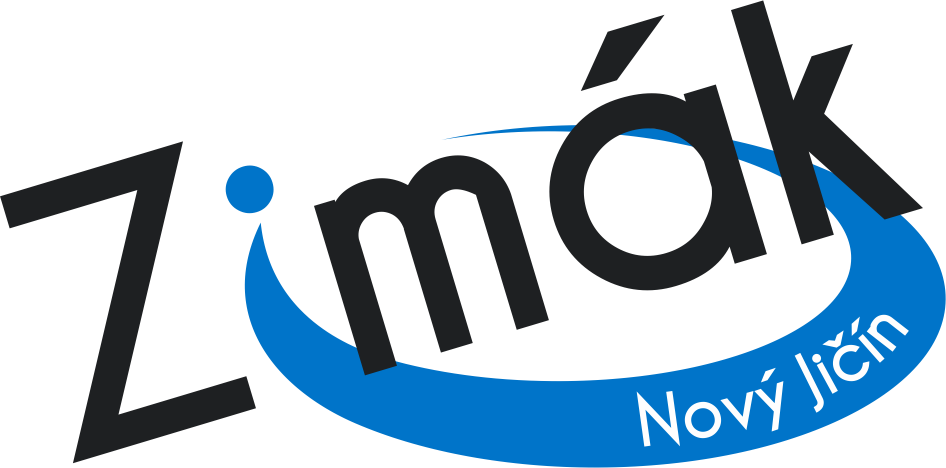 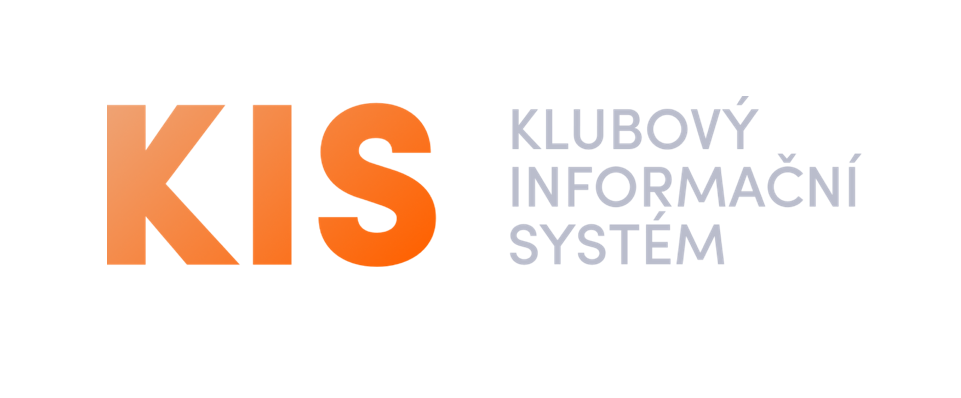 Registraci provádí vždy trenér nebo vedoucí mužstva.



 *Na základě e-mailu, který byl trenérovi nebo vedoucímu mužstva předán na něj po registraci přijdou přihlašovací údaje.



 Je možné, že e-mail s přihlašovacími údaji spadl do Spamu, Newsletters nebo do nevyžádané pošty, je proto nutné kontrolovat i tyto složky.
[Speaker Notes: * Přihlašovací údaje jsou Uživatelské jméno a Heslo. Více informací v kapitole Přihlášení.]
Přihlášení
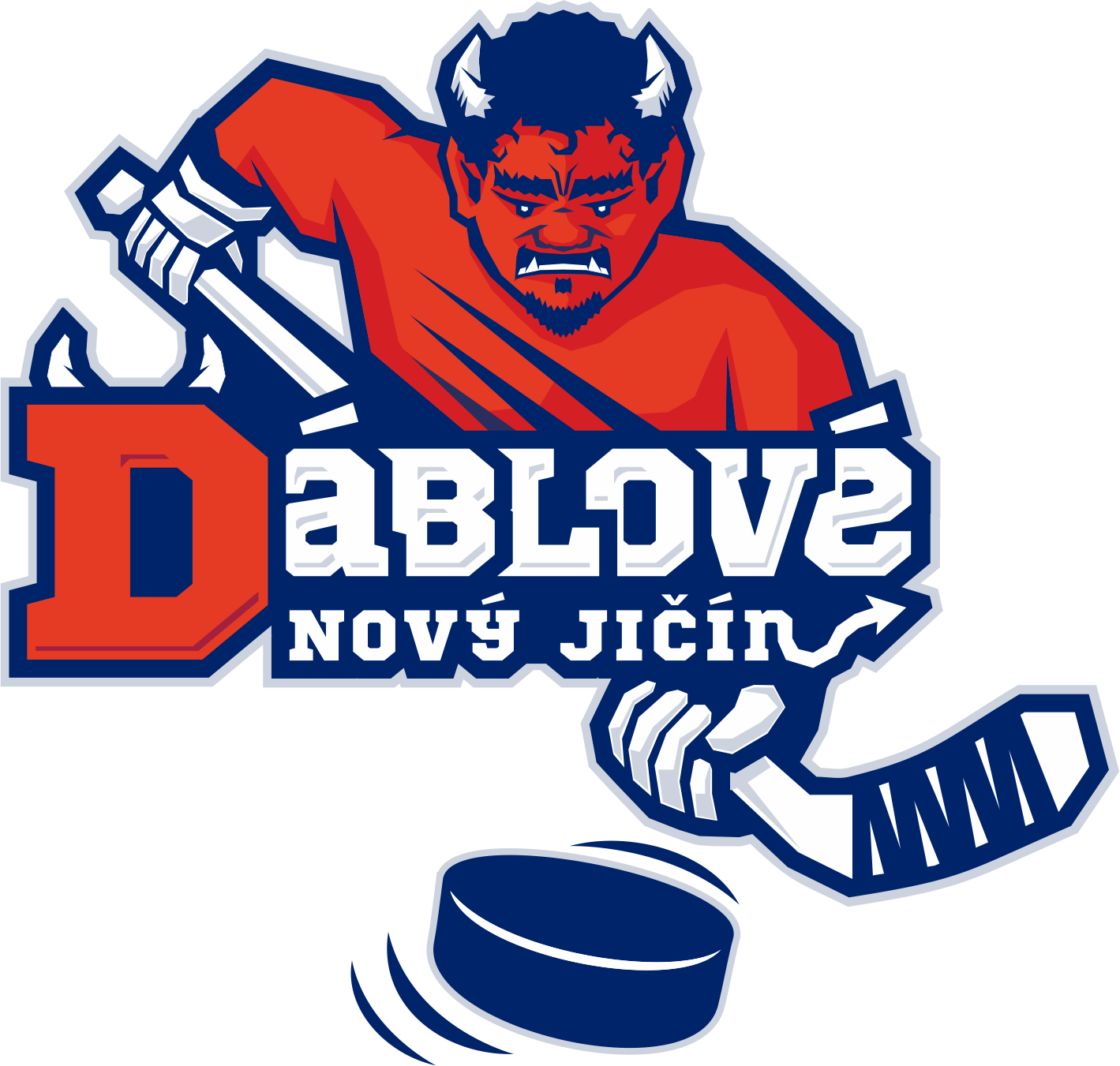 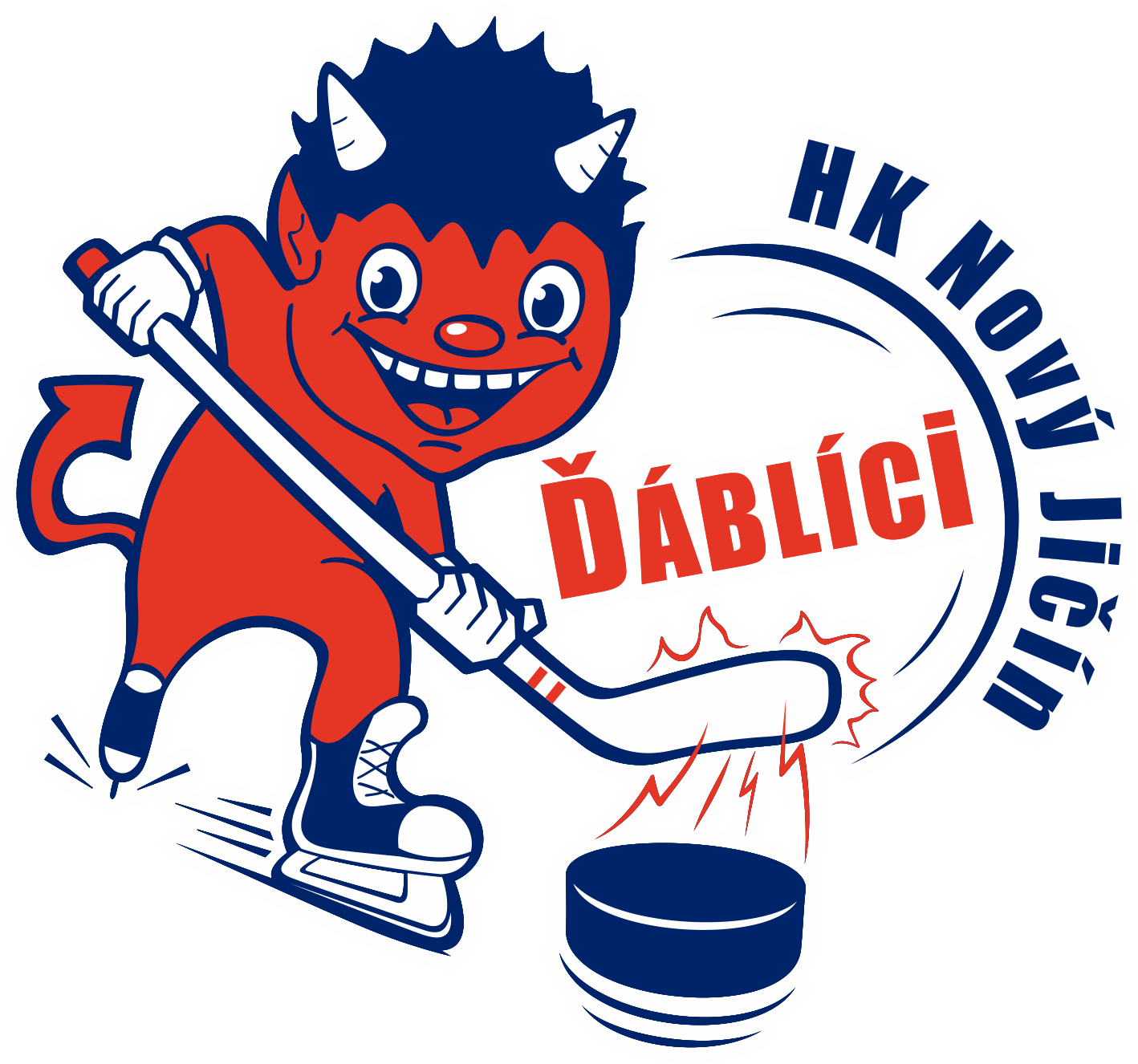 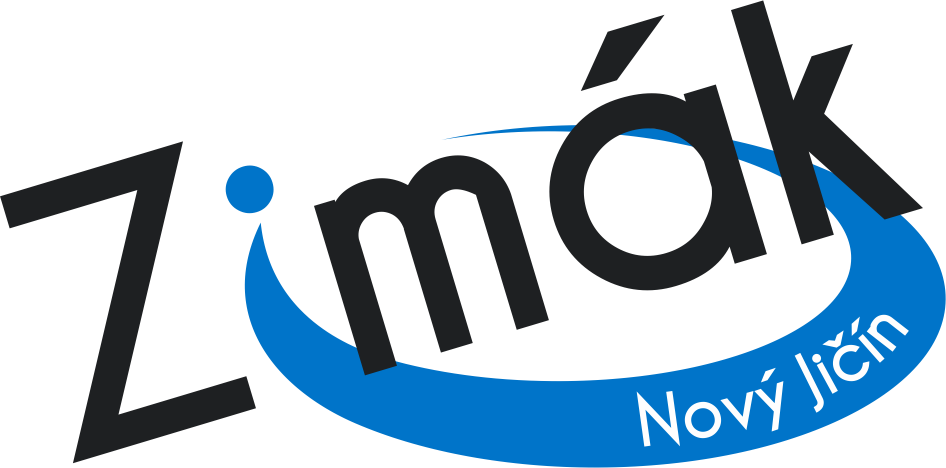 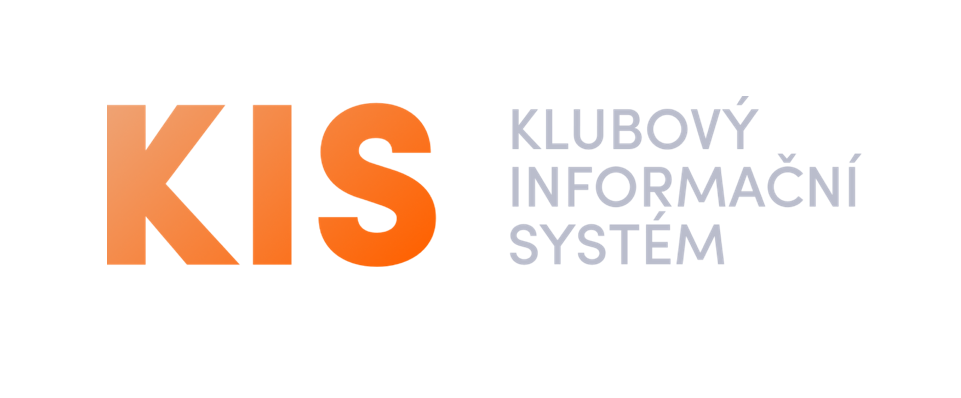 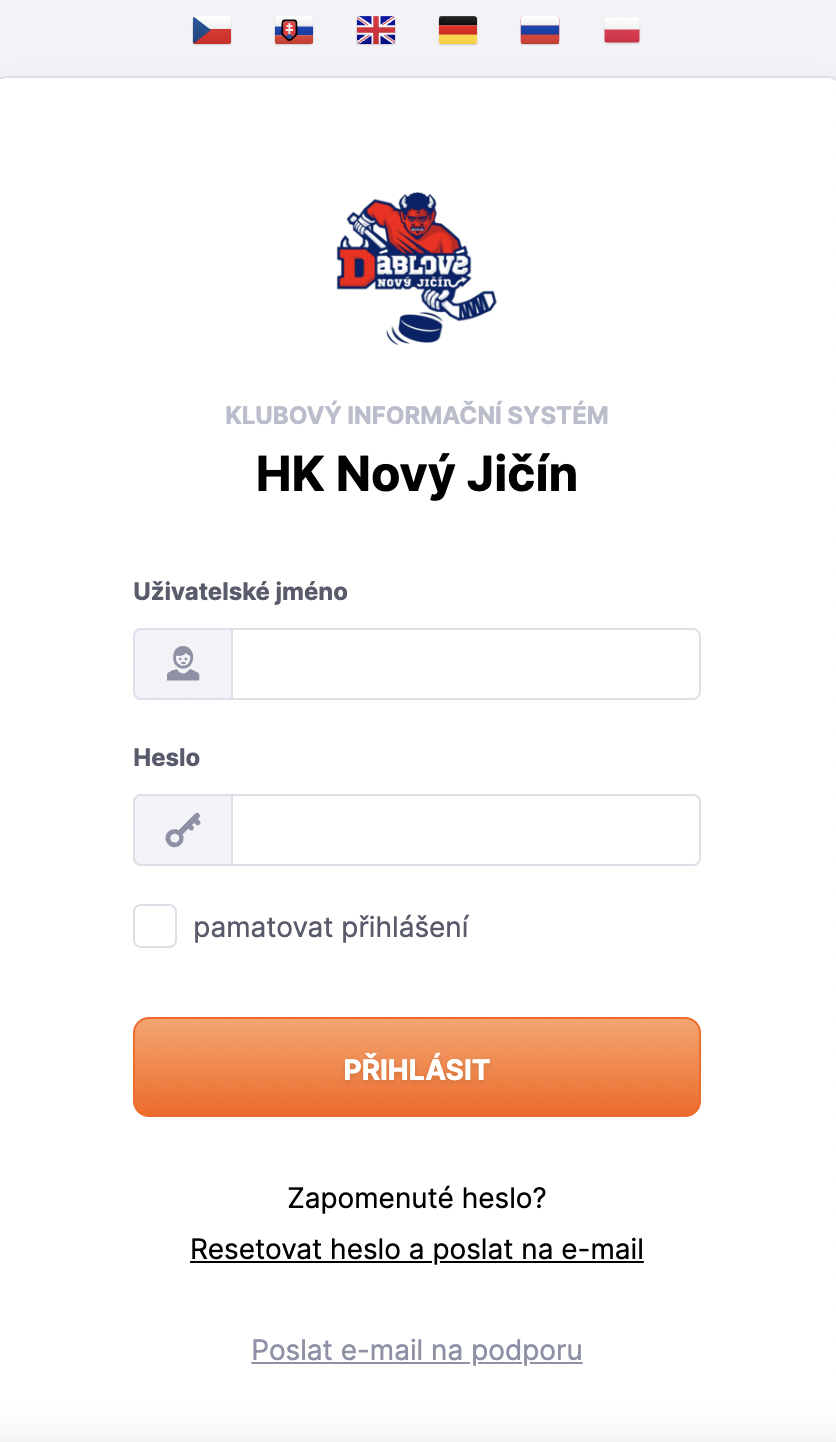 Jakmile se dostanete na stránky KIS (clen.hknj.cz), tak se vám objeví tato tabulka.
🏒
*Uživatelské jméno je vždy ve formátu “jmeno.prijmeni“ .
🏒
**Heslo se zadává vlastní zvolené nebo z mailu po první registraci.
🏒
[Speaker Notes: * Uživatelské jméno -  někdy se může stát, že je za uživatelským jménem i číslo, např. jan.novak.123. Tento případ nastává, pokud se shodují jména, tedy pokud mám v systému dvakrát Jana Nováka, tak se jejich uživatelská jména rozšíří o čísla.

** Heslo – první heslo je po registraci odesláno včetně uživatelského jména do zvoleného mailu při registraci. Po prvním přihlášení je doporučeno si heslo změnit pro každého jemu vyhovující.]
Ztráta/obnova hesla
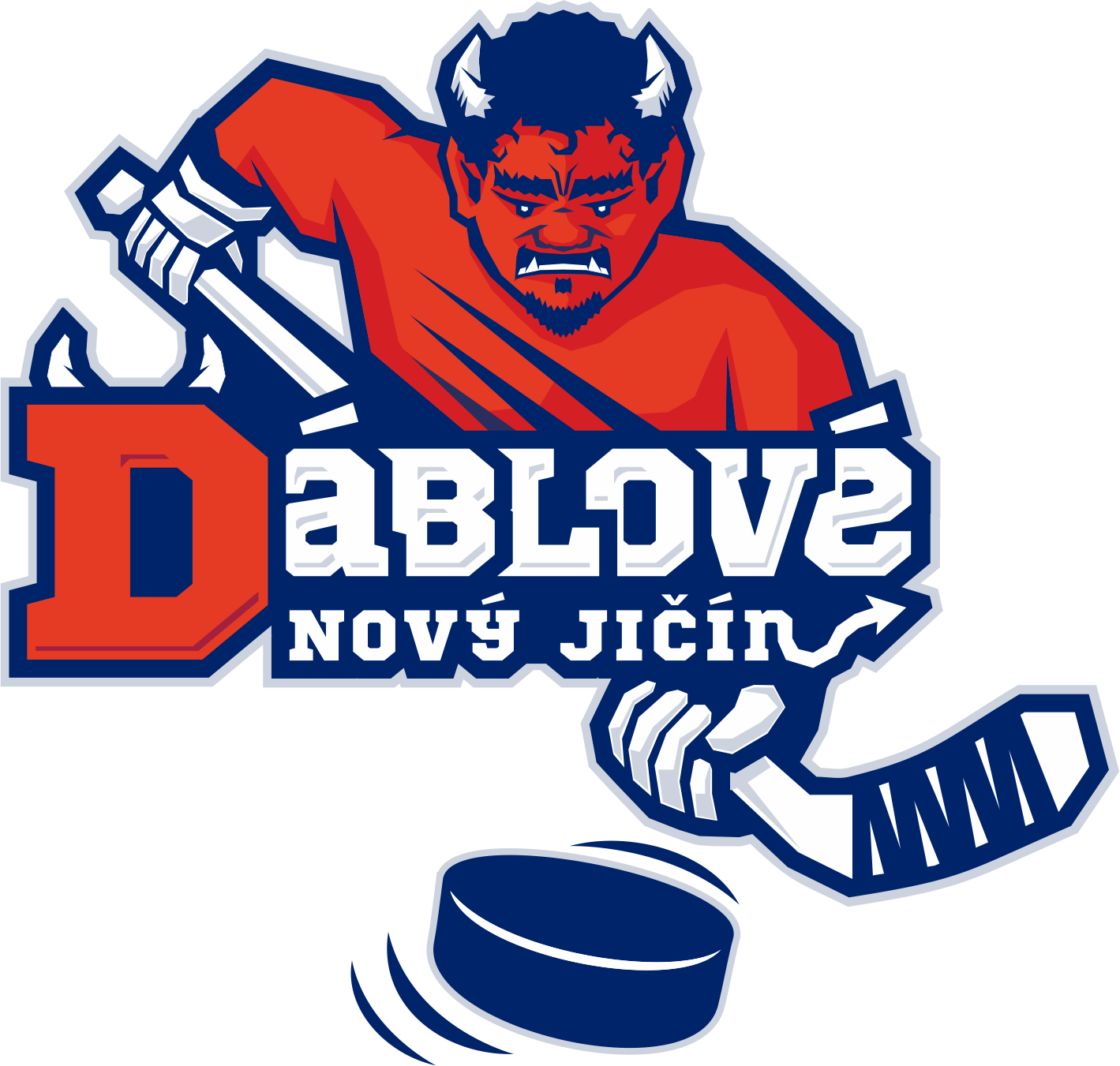 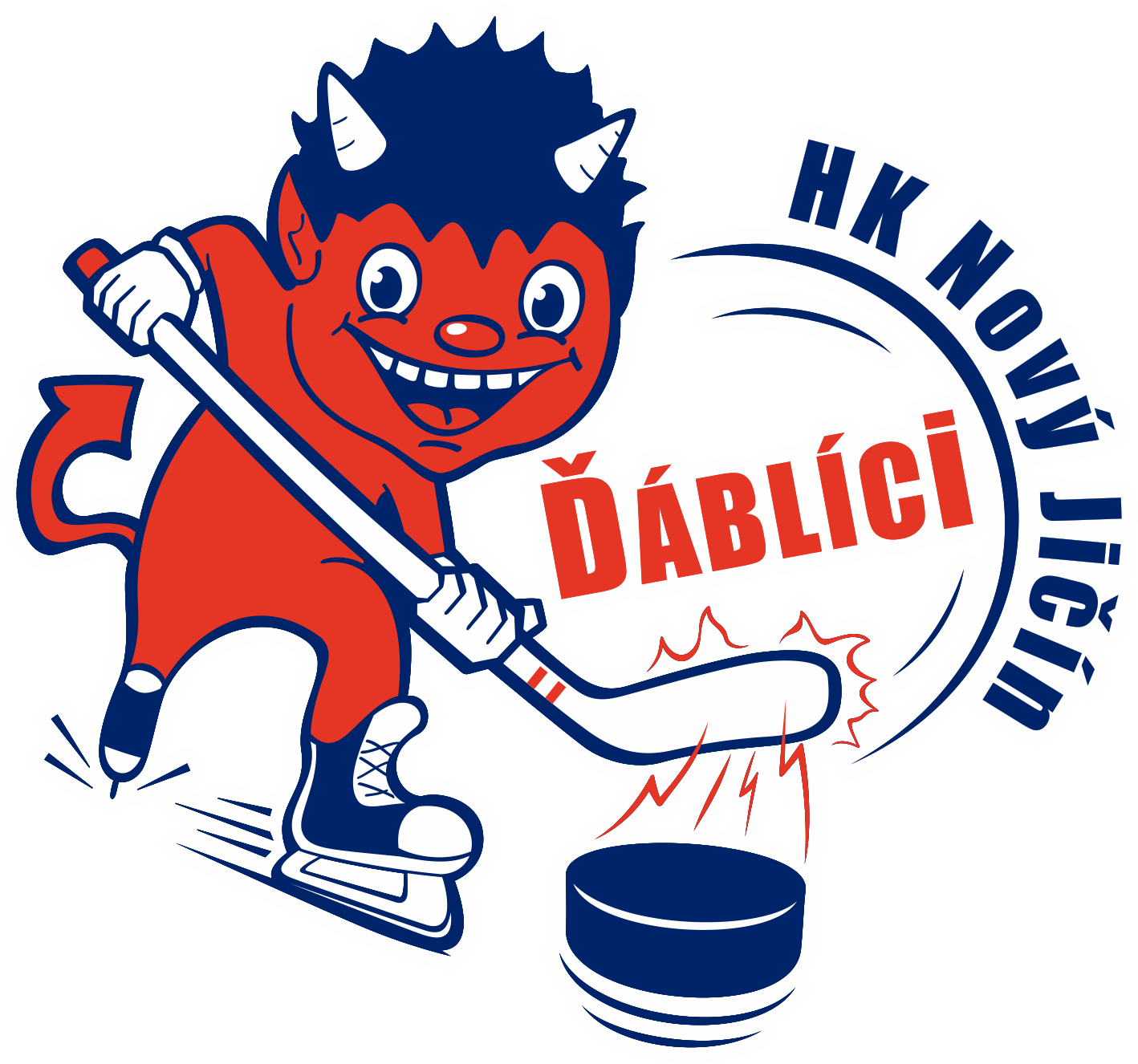 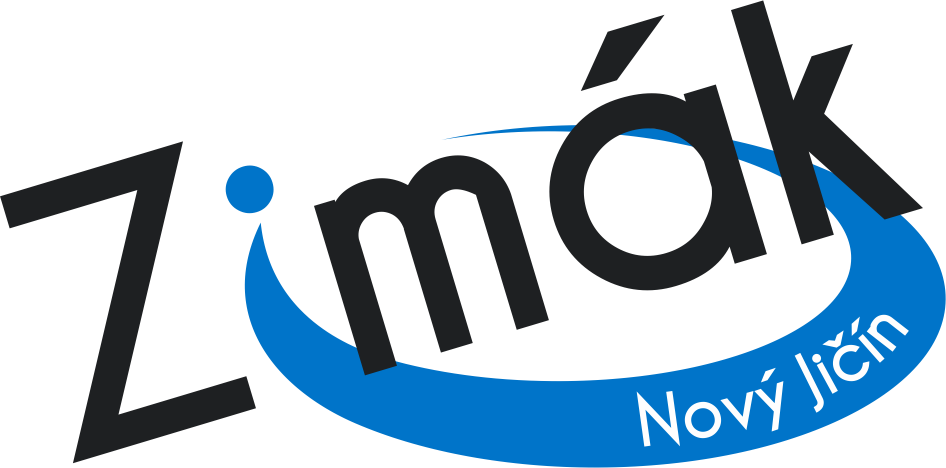 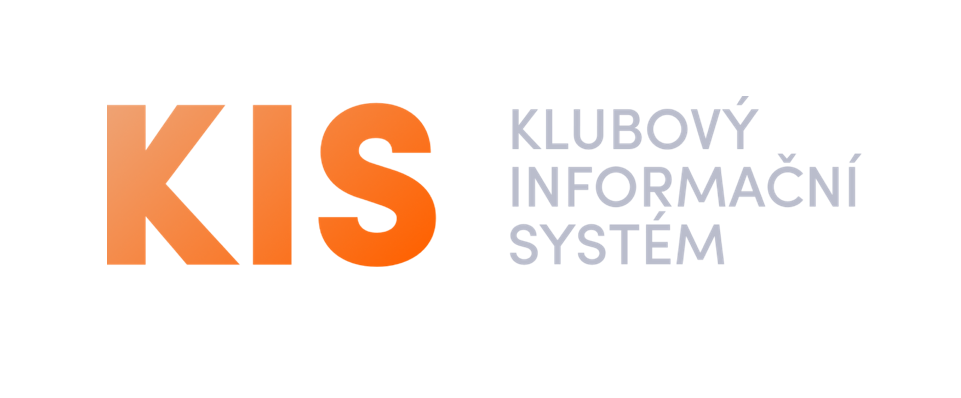 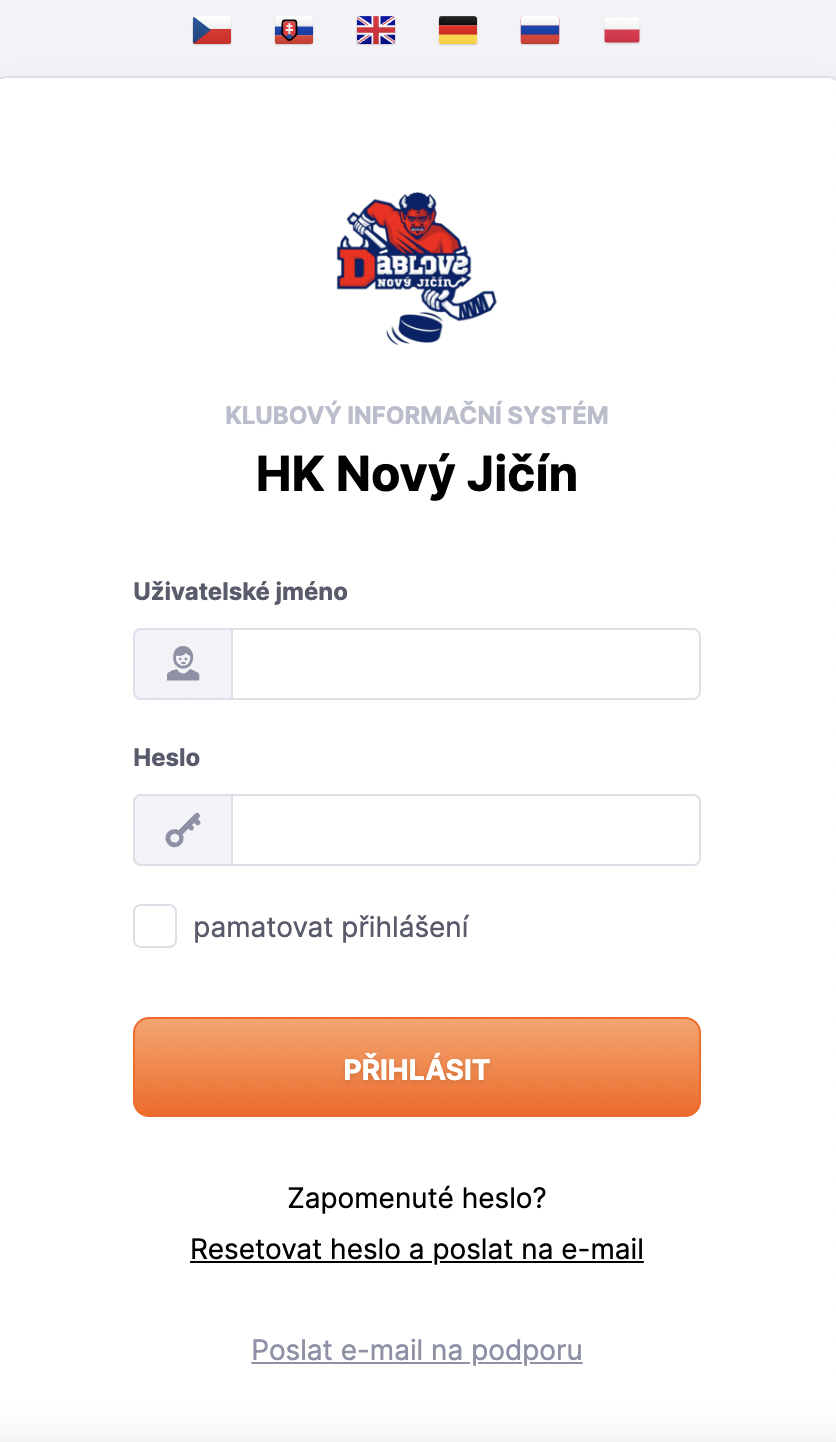 Pokud neznáte své heslo, můžete si  ho resetovat, kliknutím na tento odkaz.
🏒
[Speaker Notes: * Uživatelské jméno -  někdy se může stát, že je za uživatelským jménem i číslo, např. jan.novak.123. Tento případ nastává, pokud se shodují jména, tedy pokud mám v systému dvakrát Jana Nováka, tak se jejich uživatelská jména rozšíří o čísla.

** Heslo – první heslo je po registraci odesláno včetně uživatelského jména do zvoleného mailu při registraci. Po prvním přihlášení je doporučeno si heslo změnit pro každého jemu vyhovující.]
Ztráta/obnova hesla
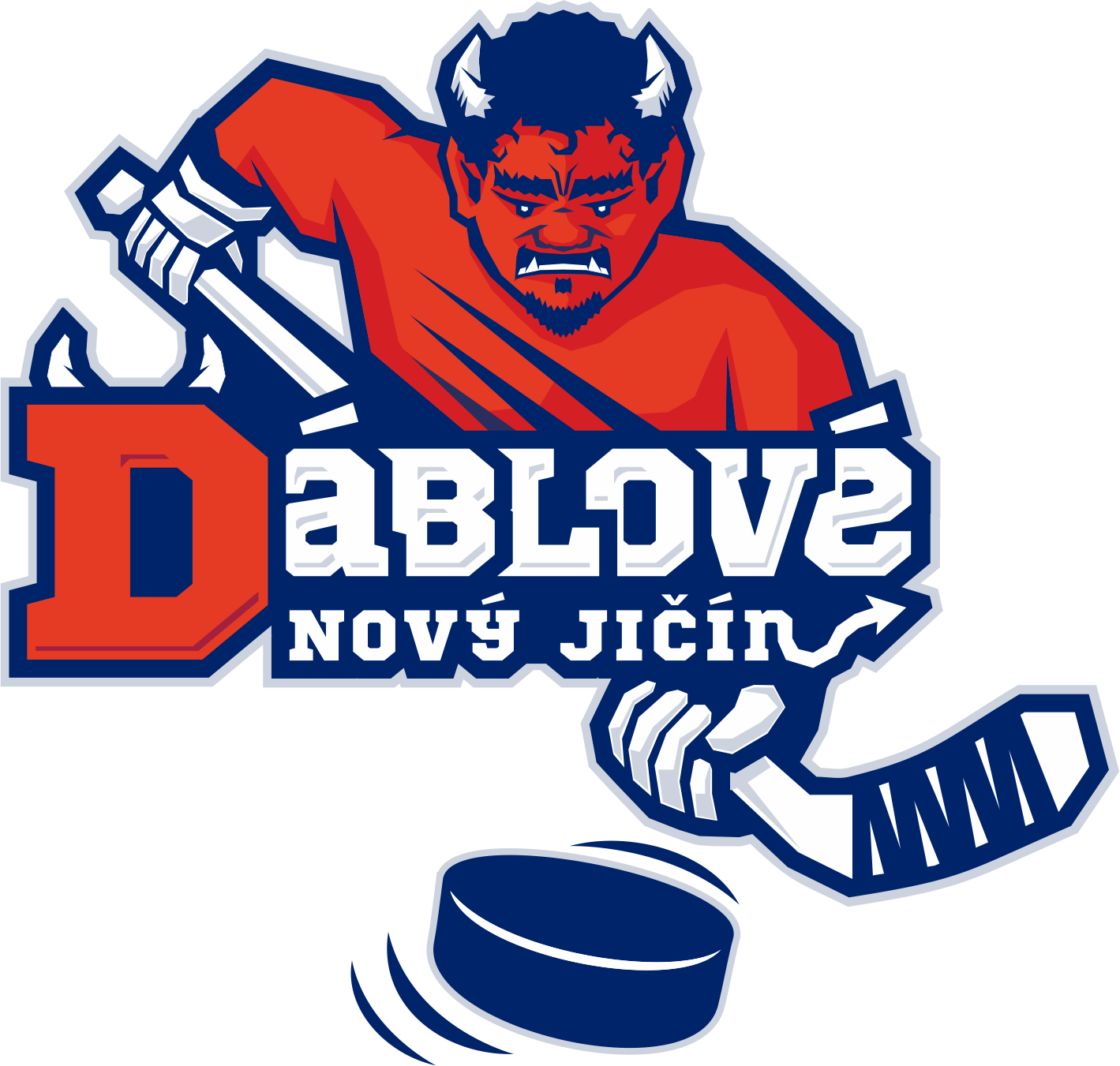 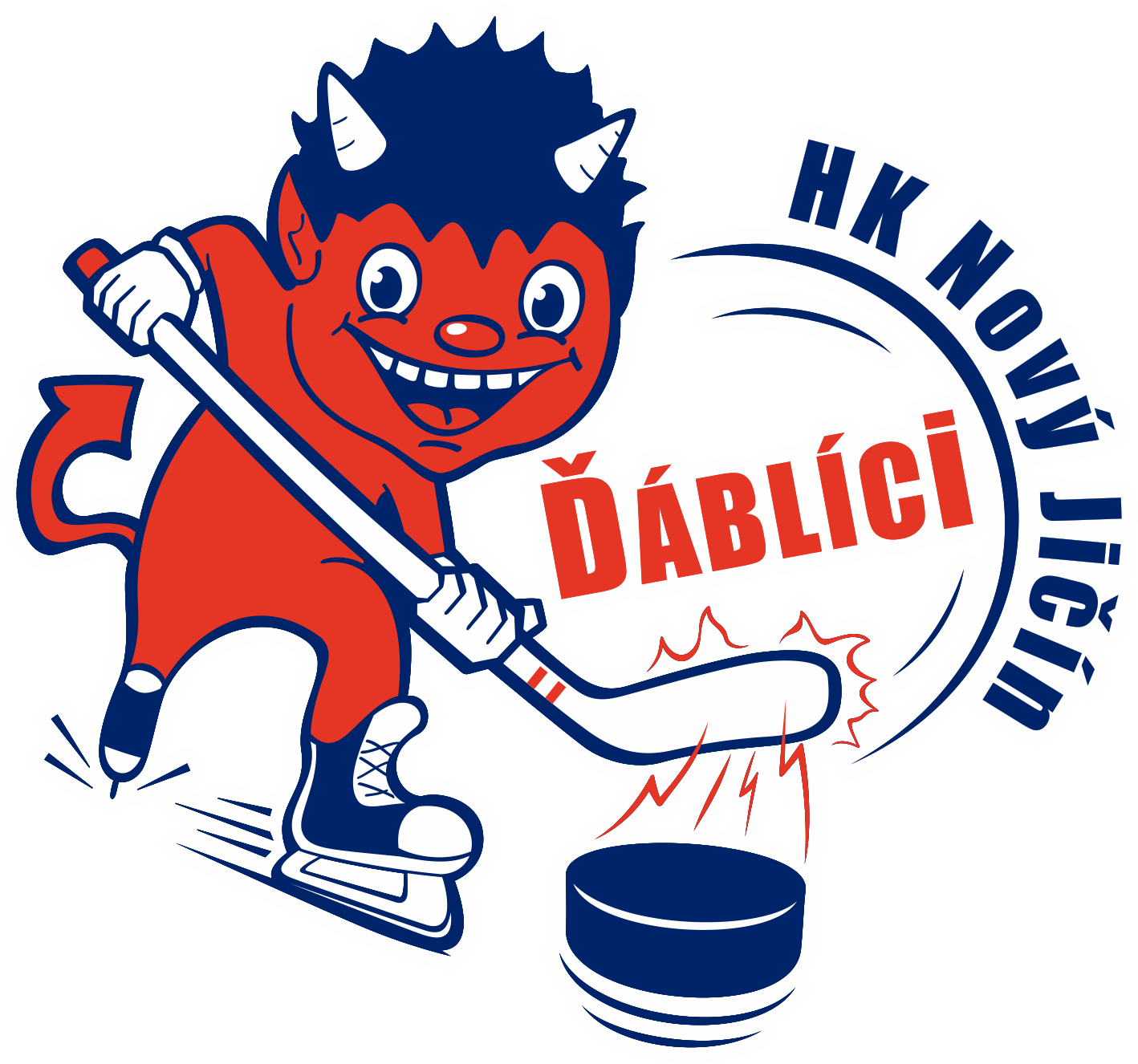 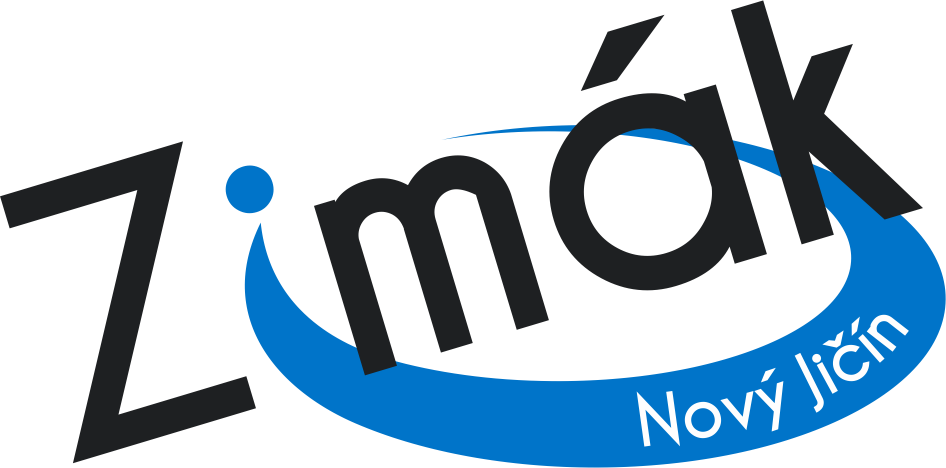 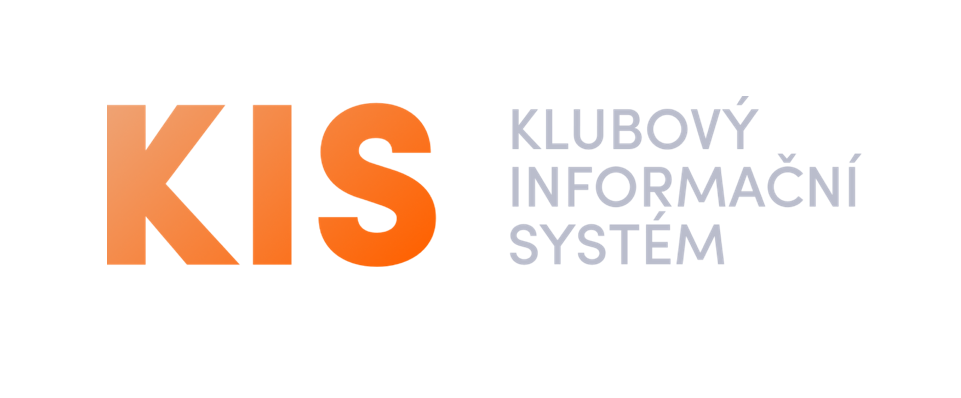 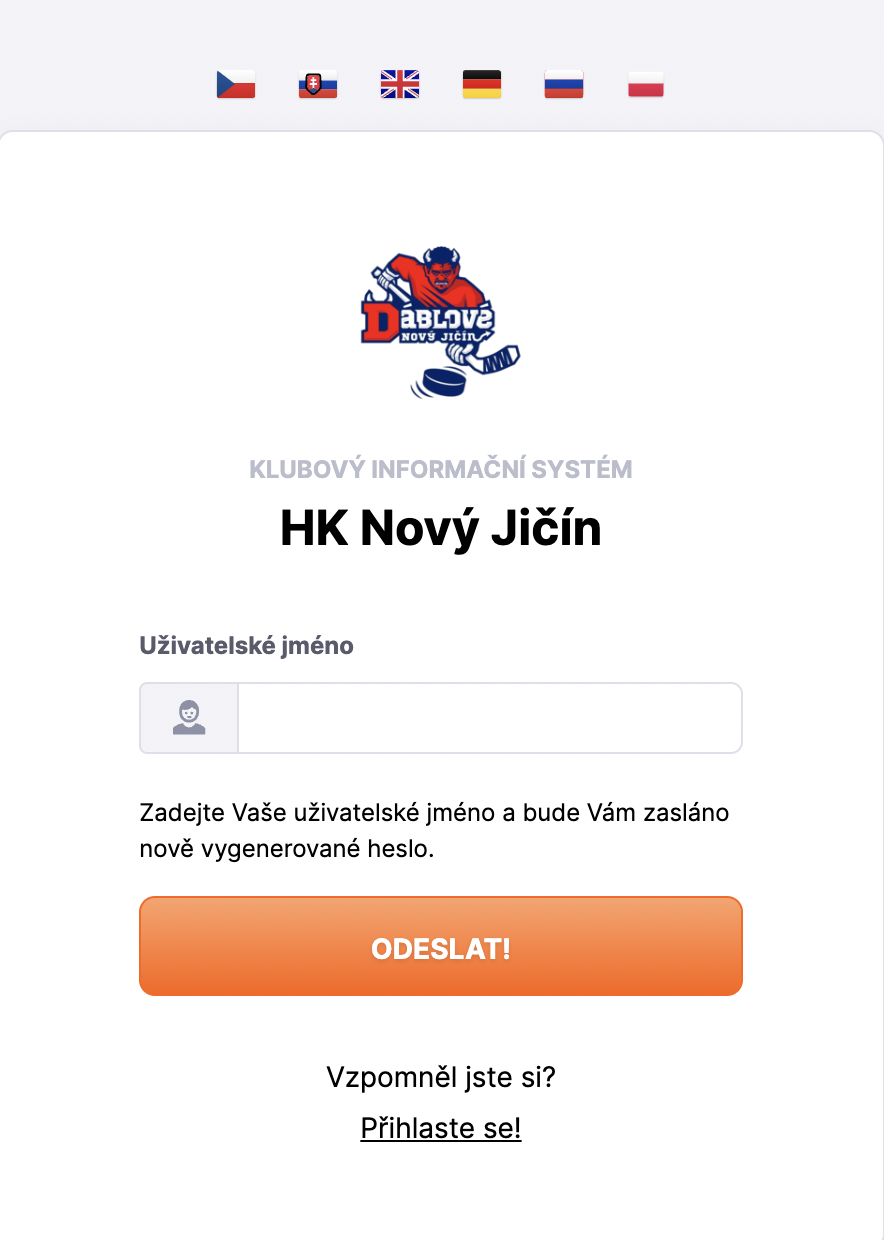 Pokud neznáte své heslo, můžete si  ho resetovat, kliknutím na tento odkaz.
🏒
Objeví se vám tato tabulka, která vyžaduje vaše uživatelské jméno. Jakmile jej zadáte a kliknete na „ODESLAT!“, tak se nové heslo s instrukcemi pošle do mailu.
🏒
Více o „Uživatelském jméně“ zpětně v kapitole Přihlášení.
🏒
[Speaker Notes: * Uživatelské jméno -  někdy se může stát, že je za uživatelským jménem i číslo, např. jan.novak.123. Tento případ nastává, pokud se shodují jména, tedy pokud mám v systému dvakrát Jana Nováka, tak se jejich uživatelská jména rozšíří o čísla.

** Heslo – první heslo je po registraci odesláno včetně uživatelského jména do zvoleného mailu při registraci. Po prvním přihlášení je doporučeno si heslo změnit pro každého jemu vyhovující.]
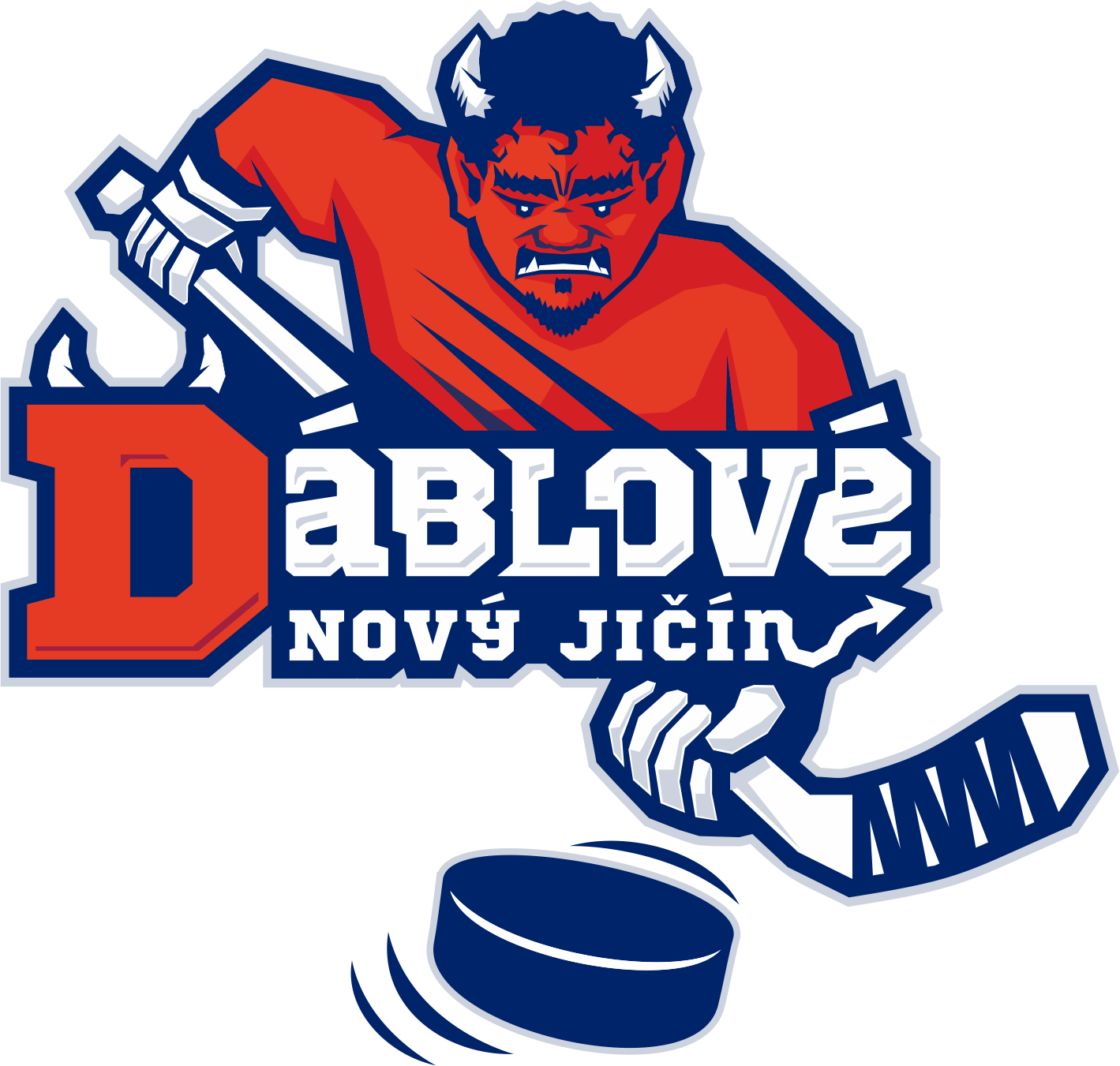 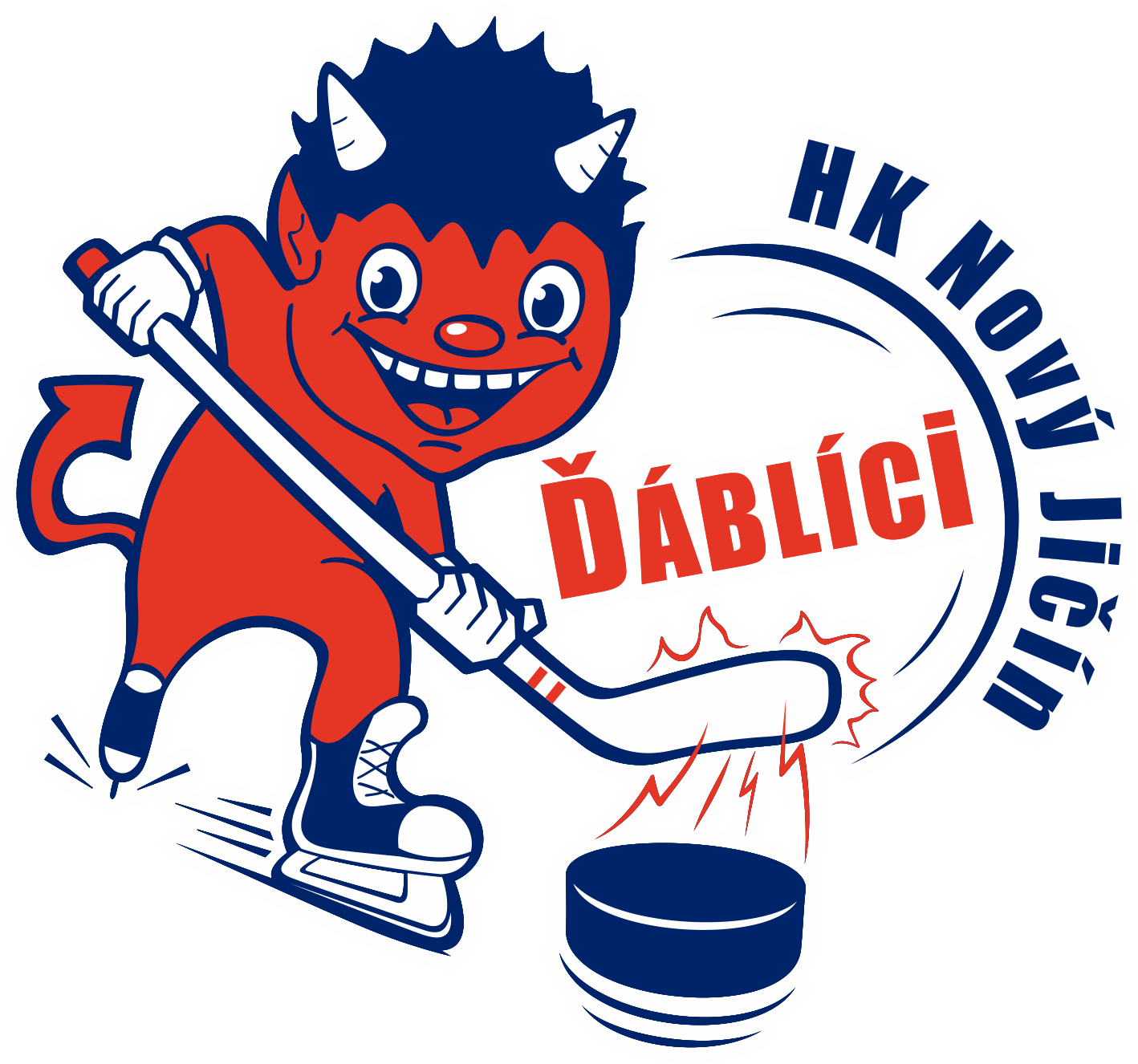 Hlavní stránka
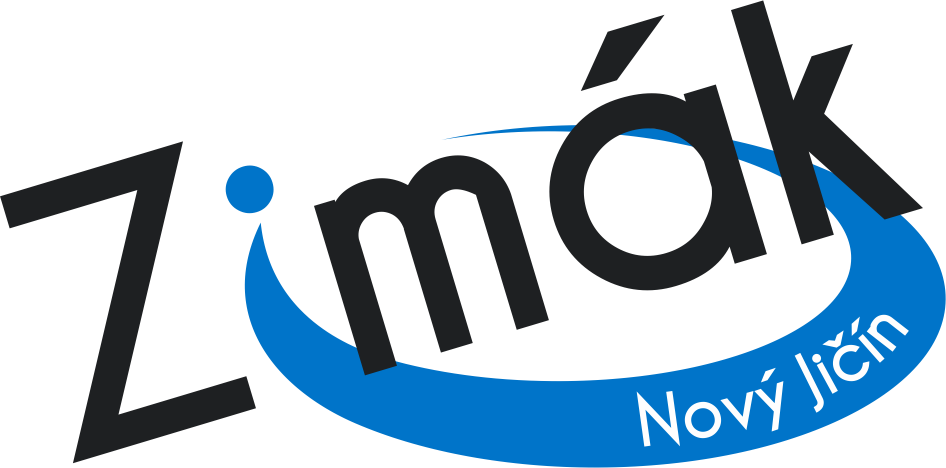 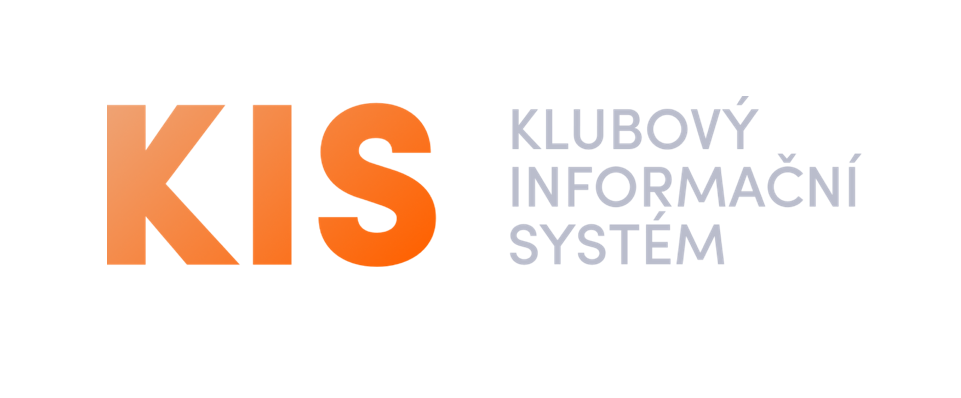 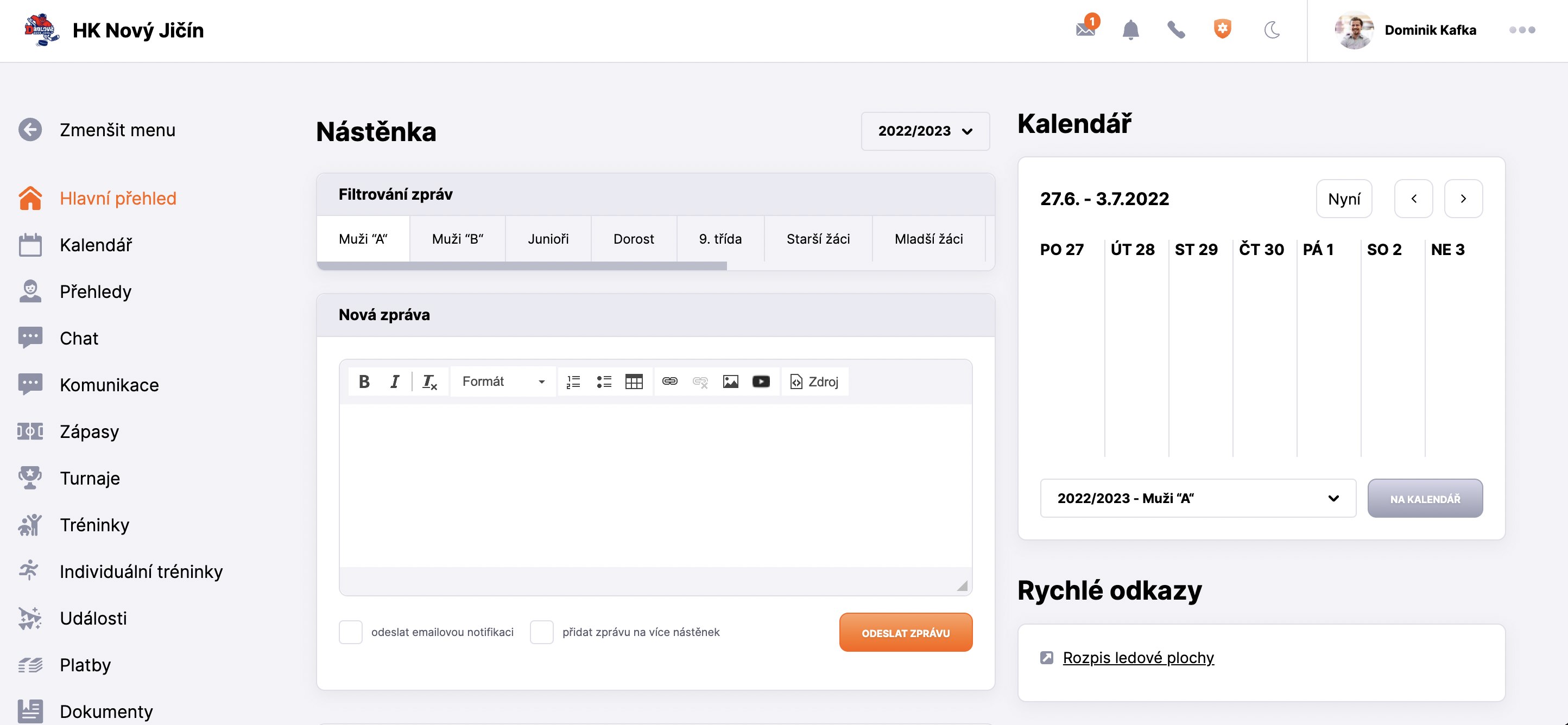 [Speaker Notes: * Přihlašovací údaje jsou Uživatelské jméno a Heslo. Více informací v kapitole Přihlášení.]
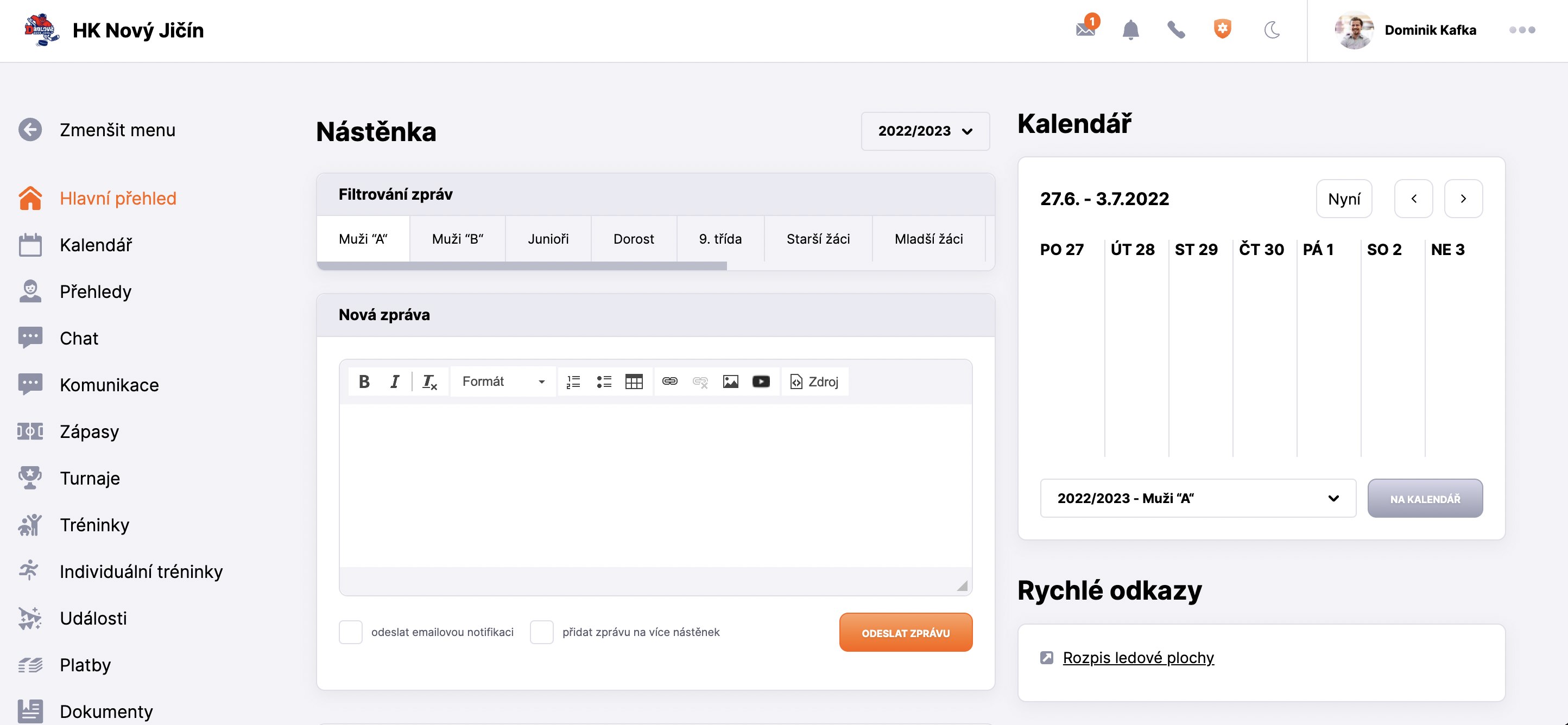 Váš profil
Sekce jednotlivých aktivit
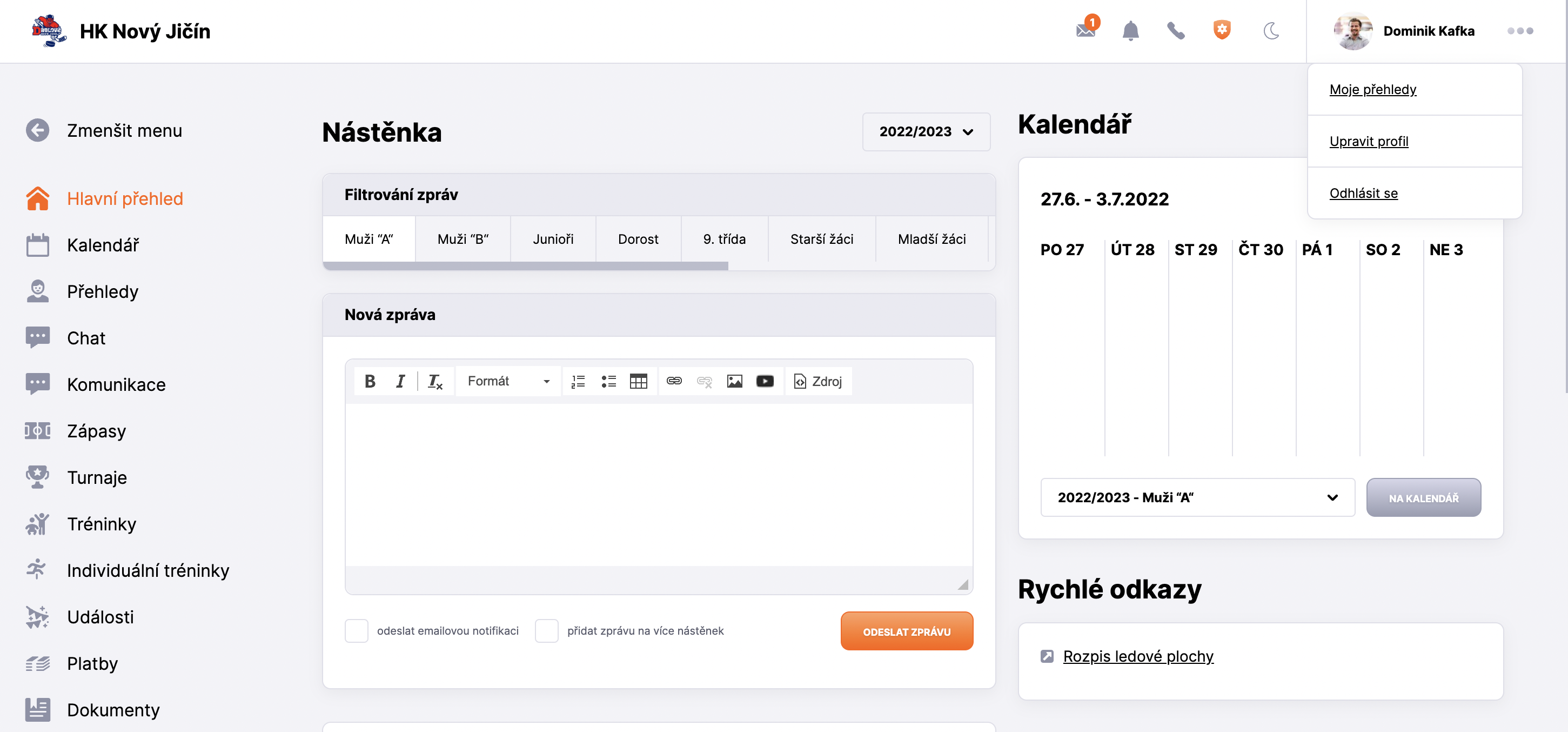 Možnosti v nastavení profilu
Váš profil
Sekce jednotlivých aktivit
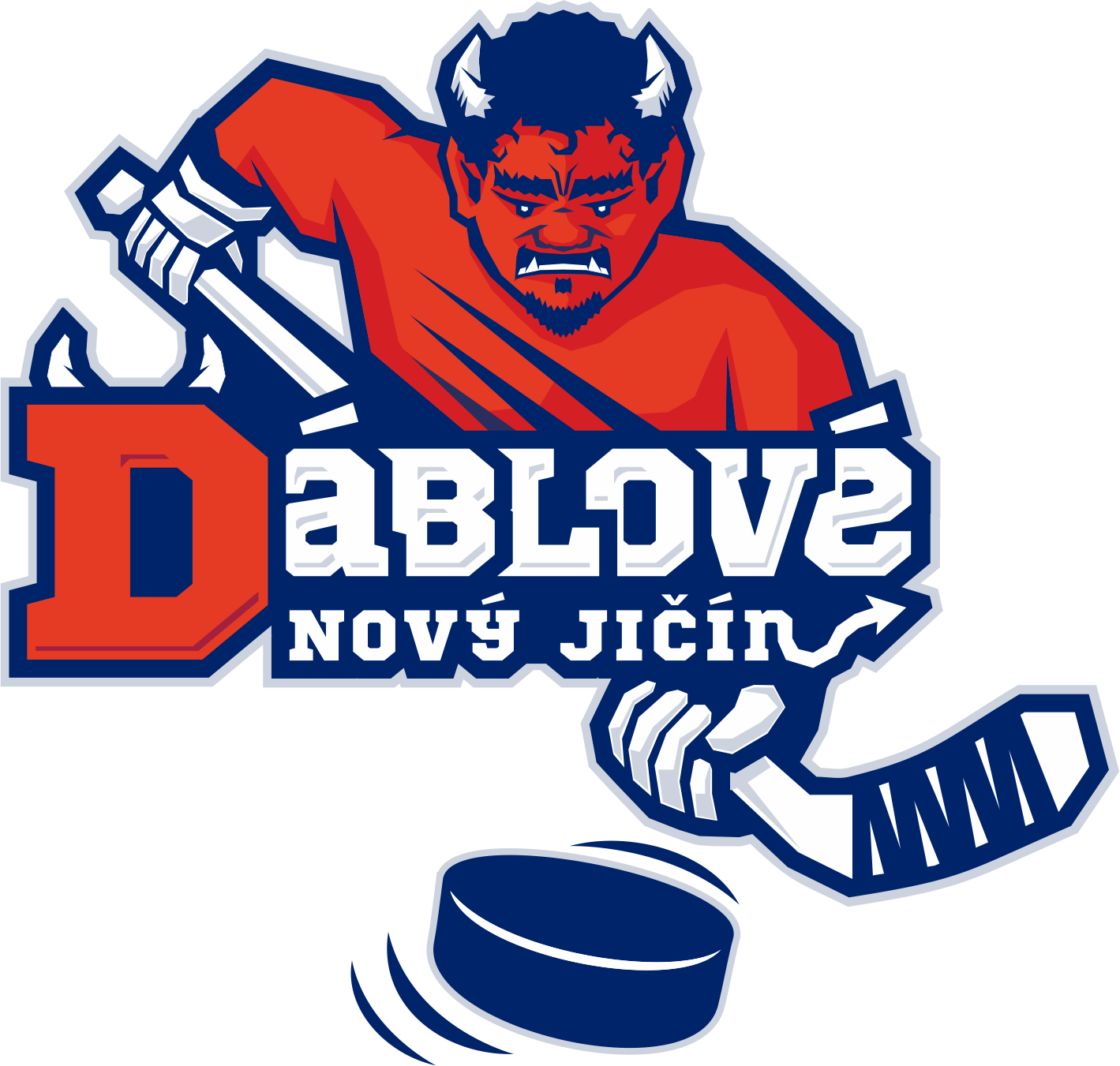 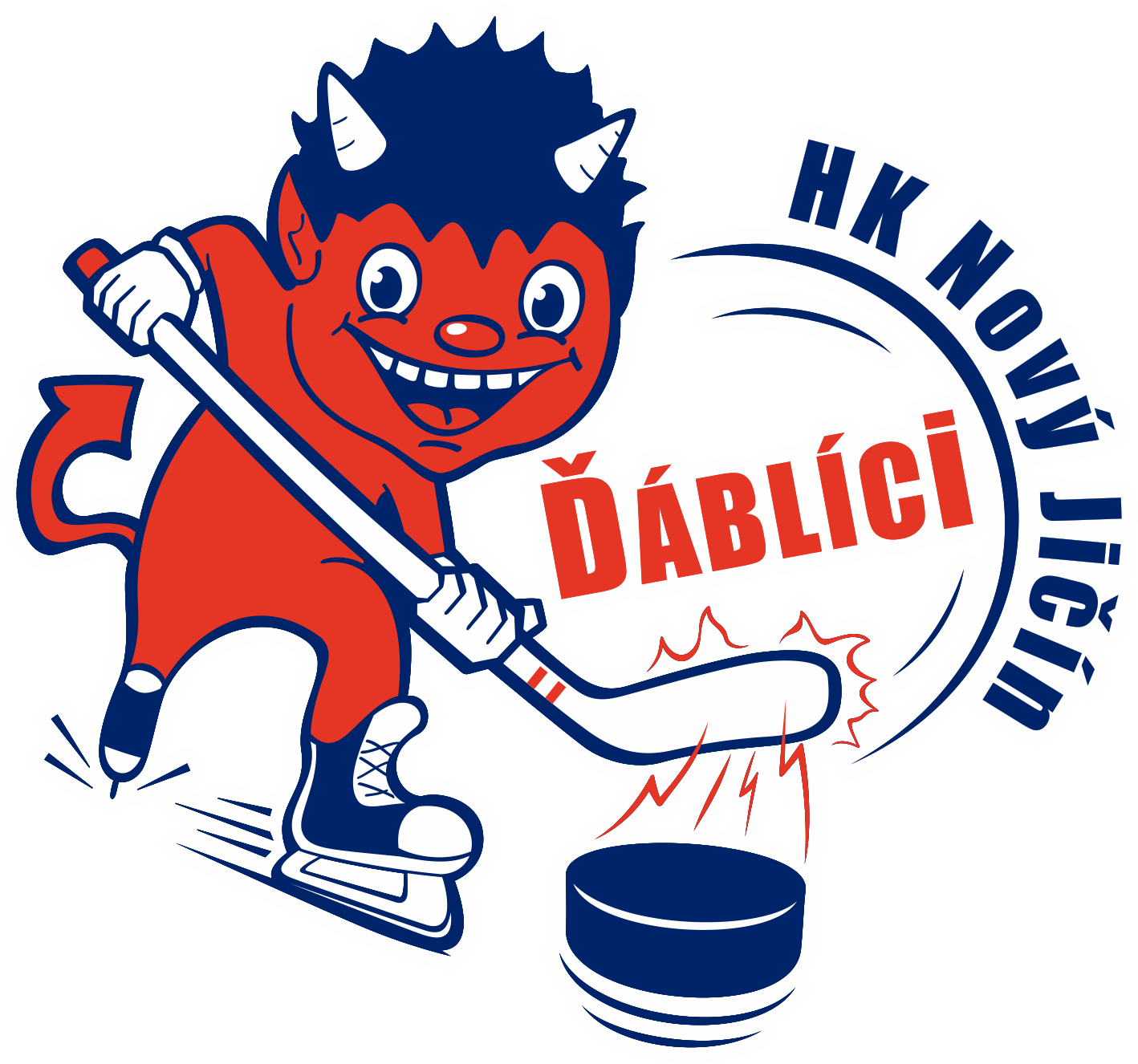 Úprava profilu
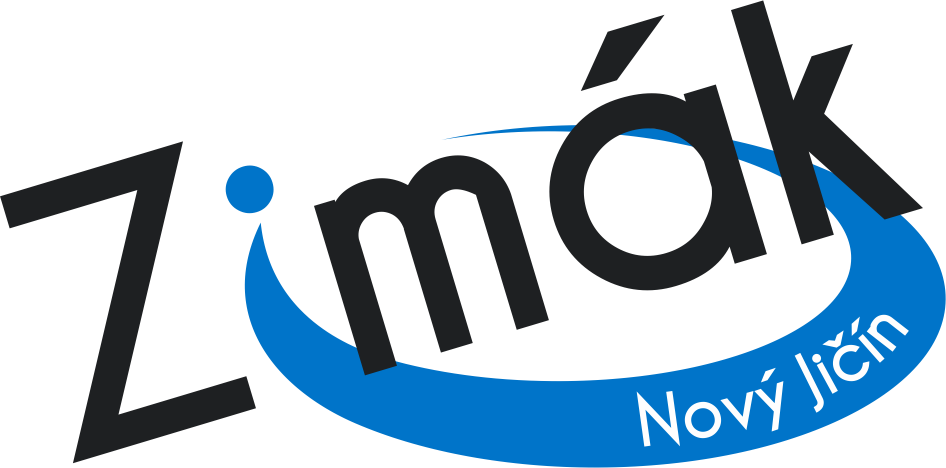 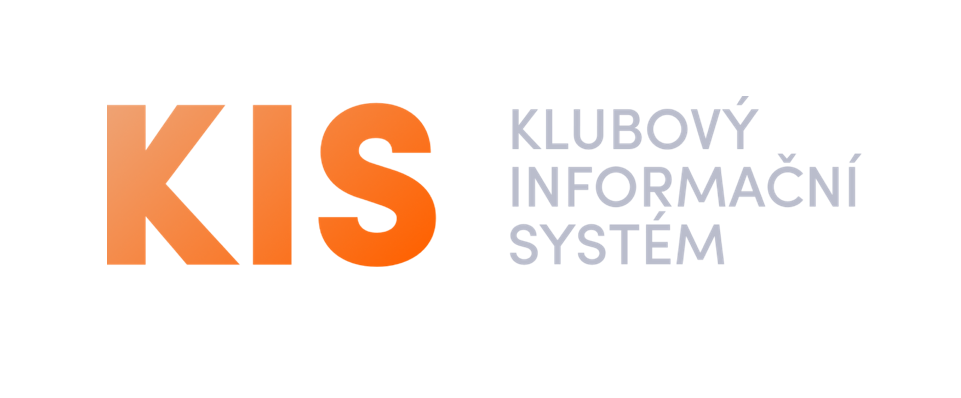 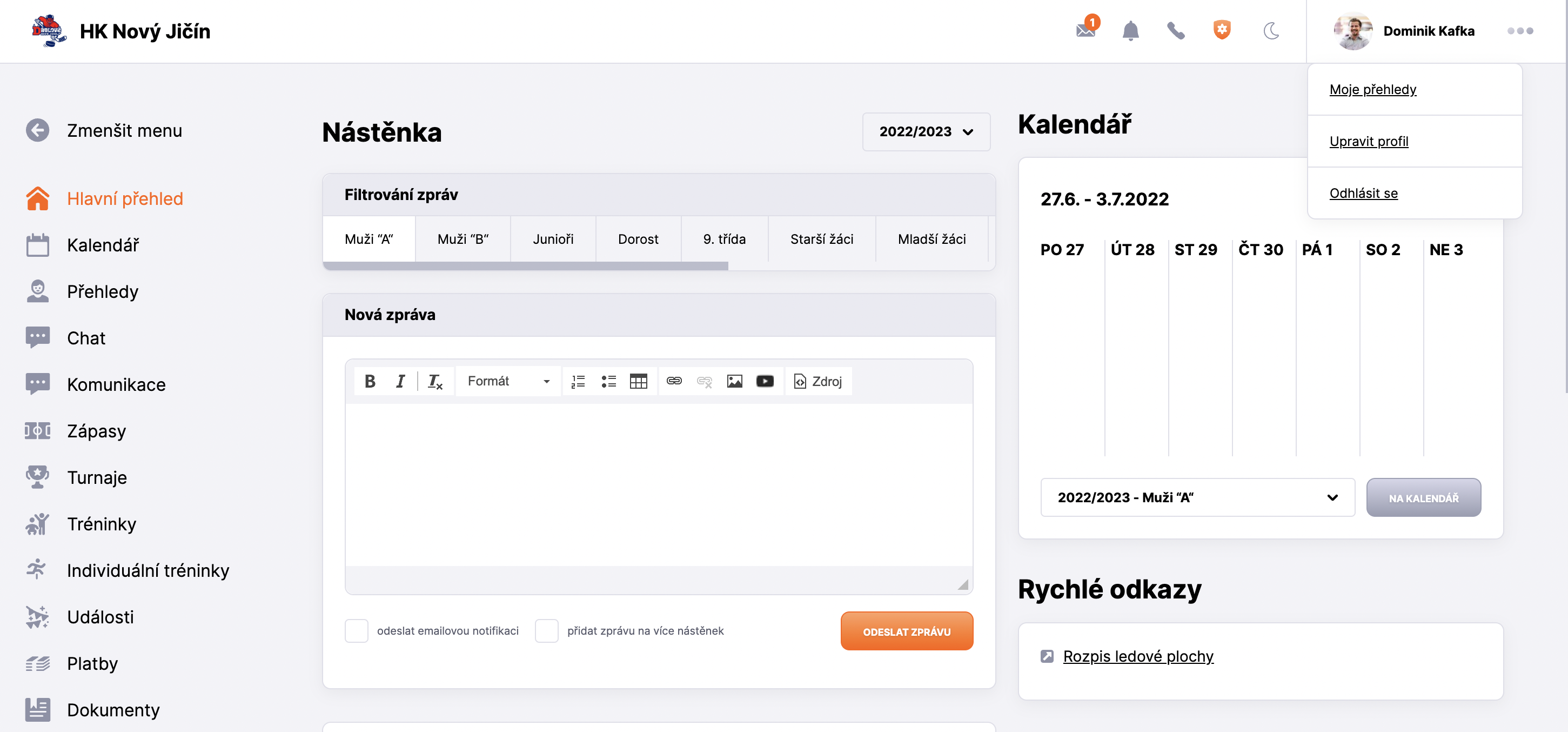 *Zde se dostanu do nastavení mého profilu
[Speaker Notes: * Po prvním přihlášení doporučujeme změnit nastavení včetně nového hesla.]
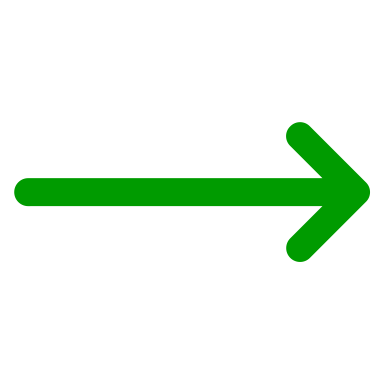 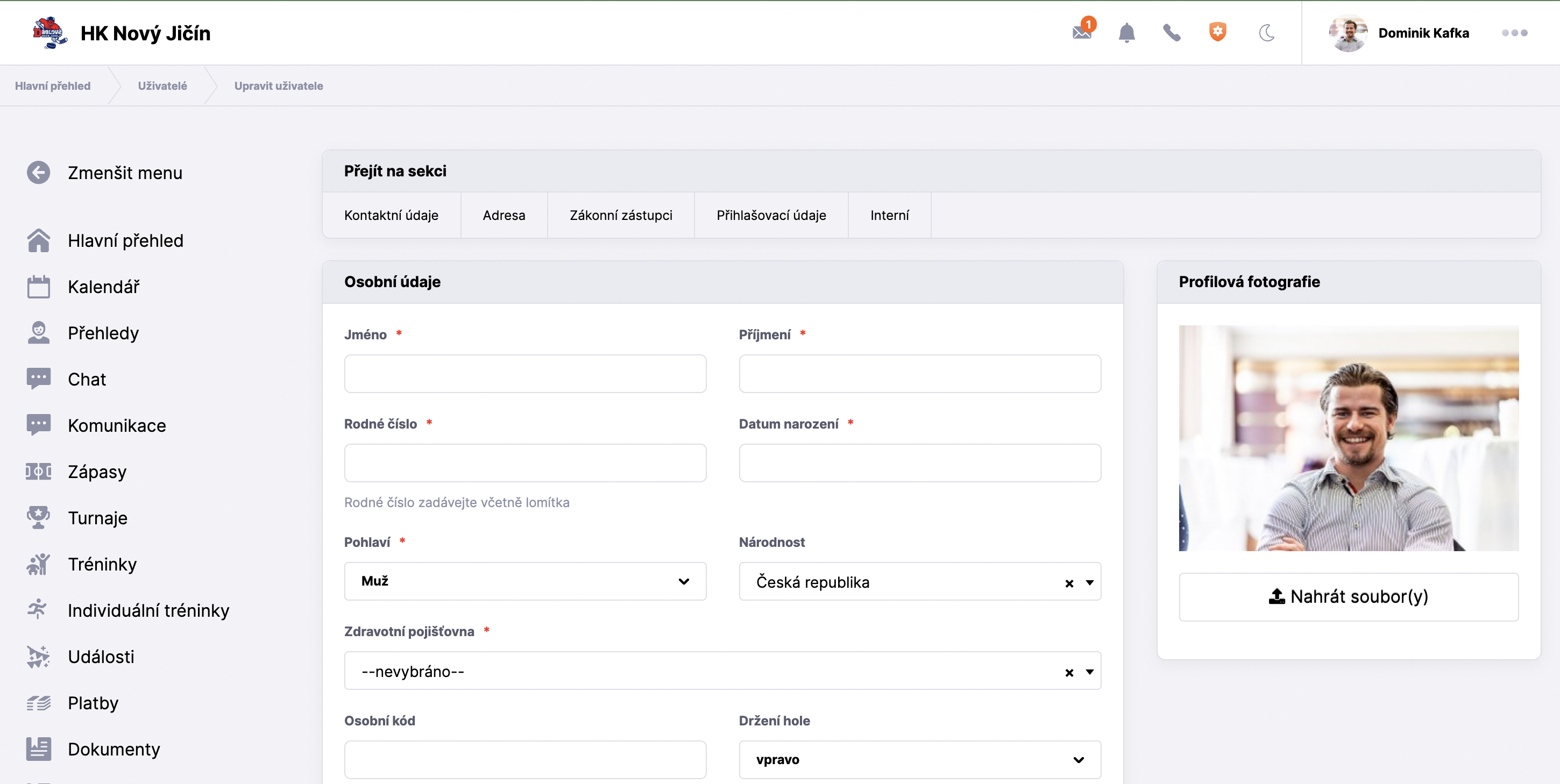 Zprávy
Sekce jednotlivých atributů nastavení
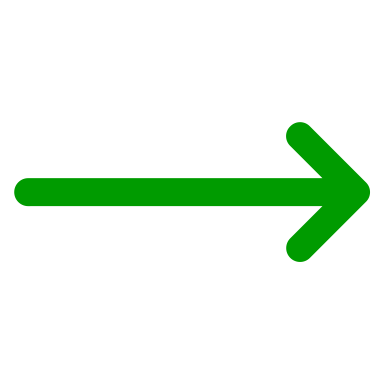 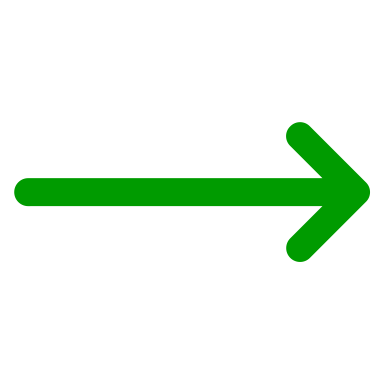 Důležité kontakty
Upozornění
Tmavý/Světlý režim